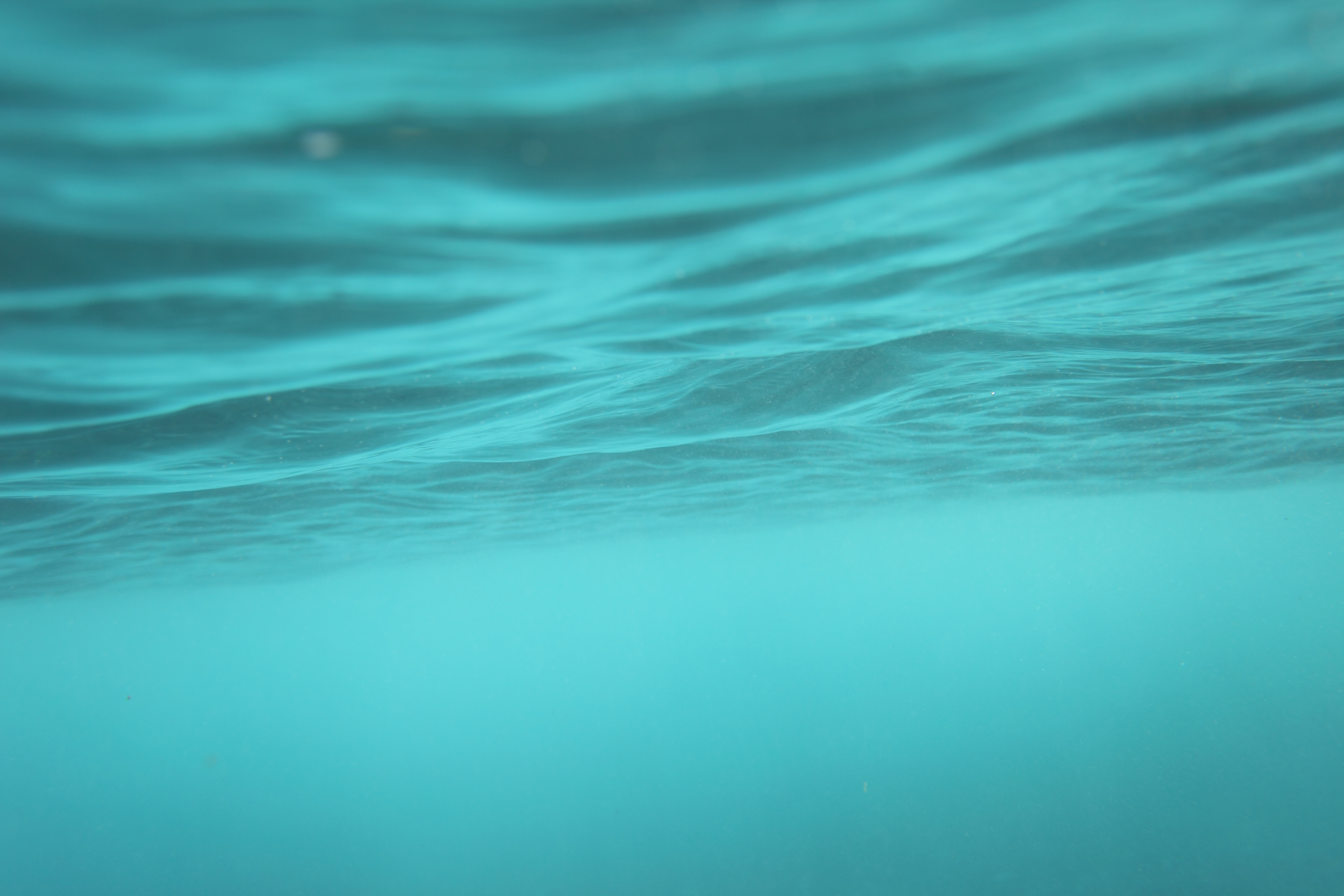 Проект «Мы память бережно храним»
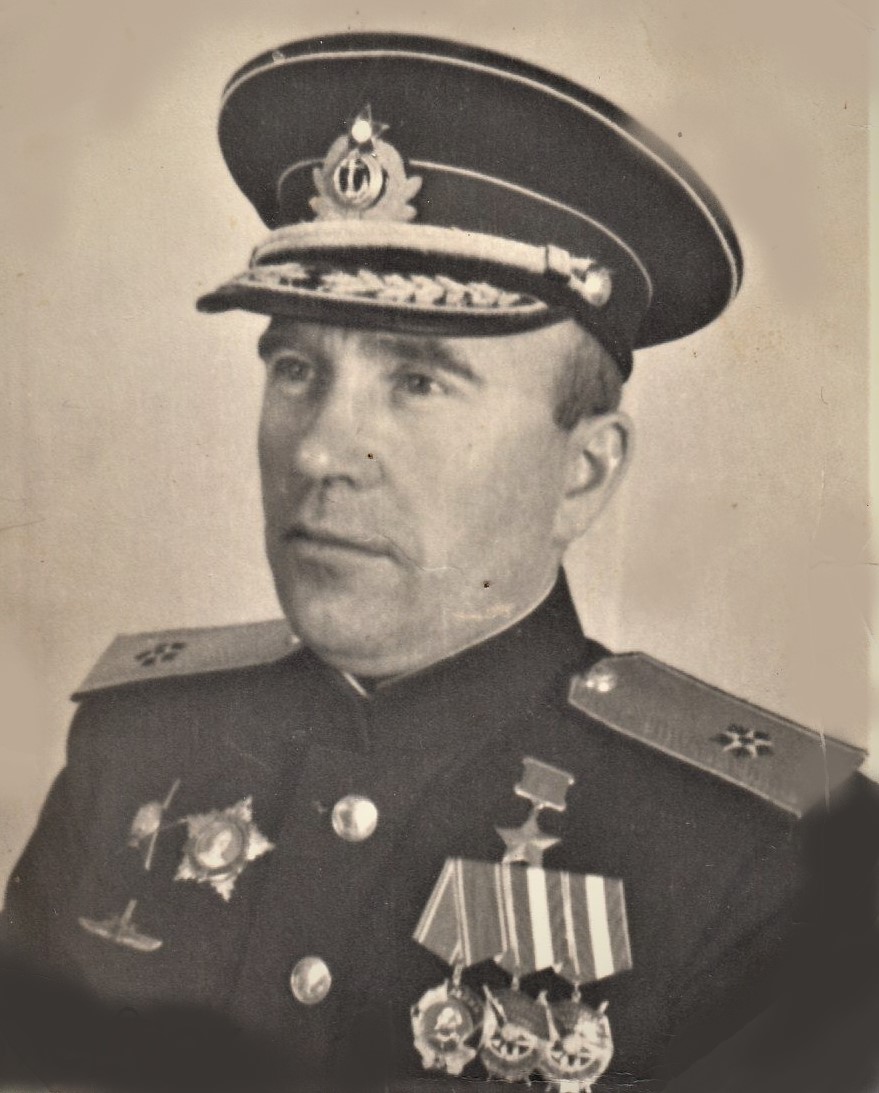 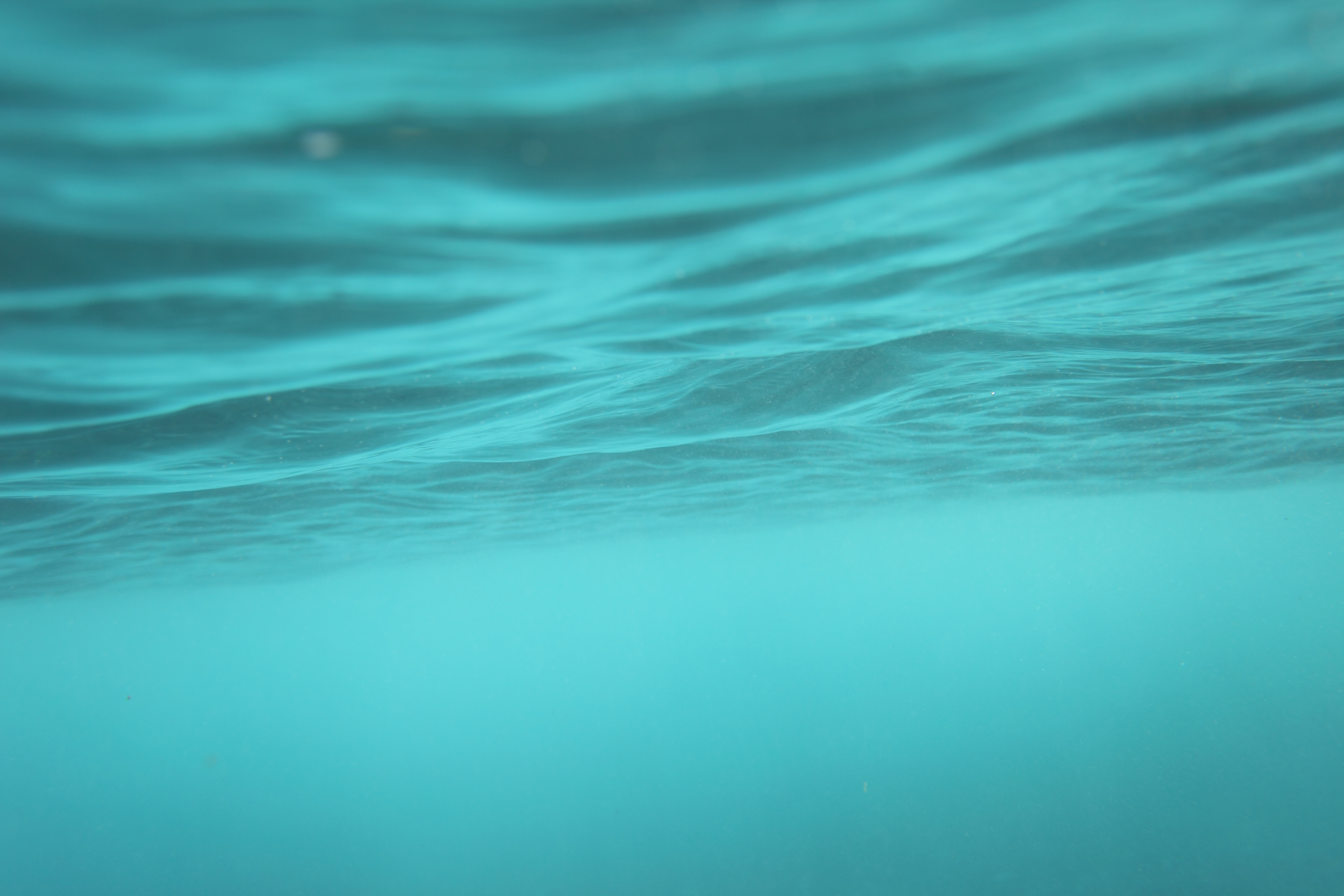 Колышкин Иван Александрович
В годы Великой Отечественной войны наш флот выдержал суровые испытания и надежно прикрывал фланги фронтов, громя врага на море, в небе и на суше. Многие герои подводники совершили подвиги   во имя  Родины одним из них был и наш земляк Колышкин И.А. – 
  герой Советского союза контр - адмирал
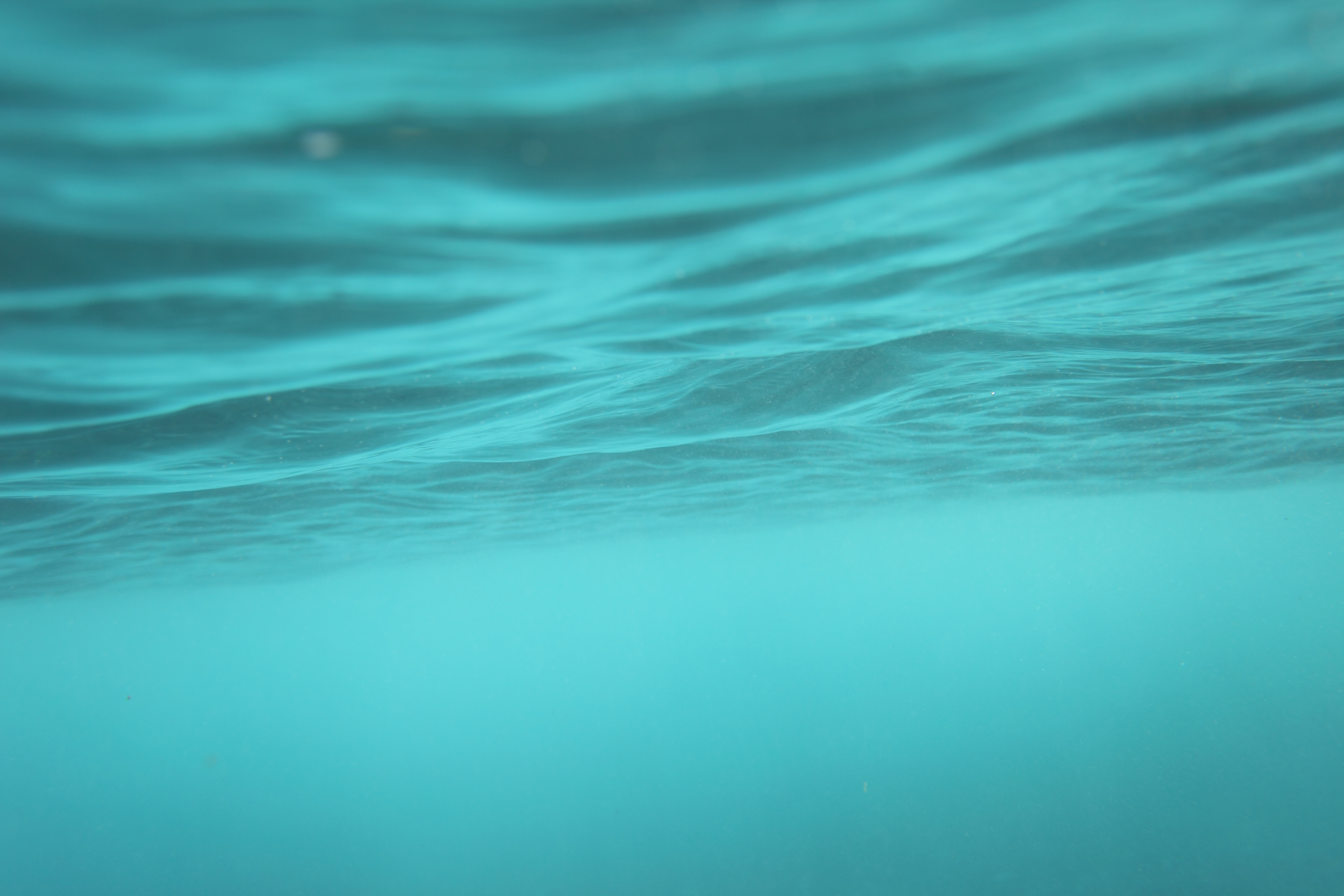 Цель проекта
Создание условий для расширения знаний детей о героическом прошлом русского народа в Великой Отечественной войне на примере земляка контр-адмирала Колышкина И.А. через различные виды деятельности, способствующие воспитанию духовно-нравственной личности и оказывающие содействие  обретению им нравственного духовного опыта, основанного на традициях патриотизма
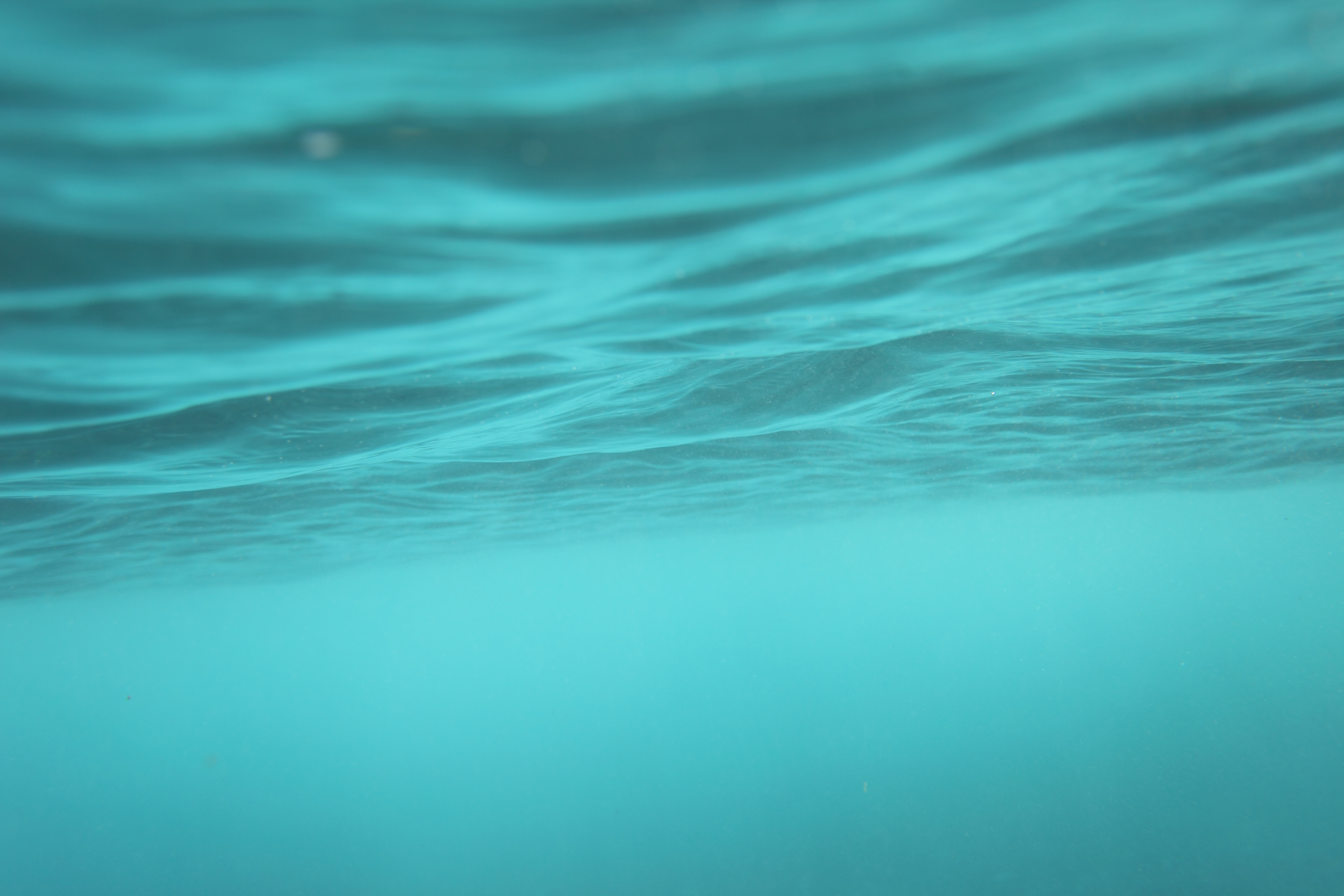 Задачи проекта
Изучить педагогический опыт, методическую литературу по данной теме.
Формировать и расширять элементарные знания детей о жизнедеятельности контр-адмирала И.А. Колышкина на основе ярких представлений, конкретных исторических фактах, доступных детям и вызывающие у них эмоциональные переживания.
Развивать интерес к истории своей страны, города, событиями прошлых лет, подвигами соотечественников, земляков. 
Формировать уважение к участникам Великой Отечественной войны, защитникам Родины, чувство гордости за свой народ. 
Развивать связную речь детей, умение высказывать свои чувства, обогащать и активизировать словарь детей.
Привлечь родителей к участию в проекте.
Обобщить и определить эффективность данного проекта.
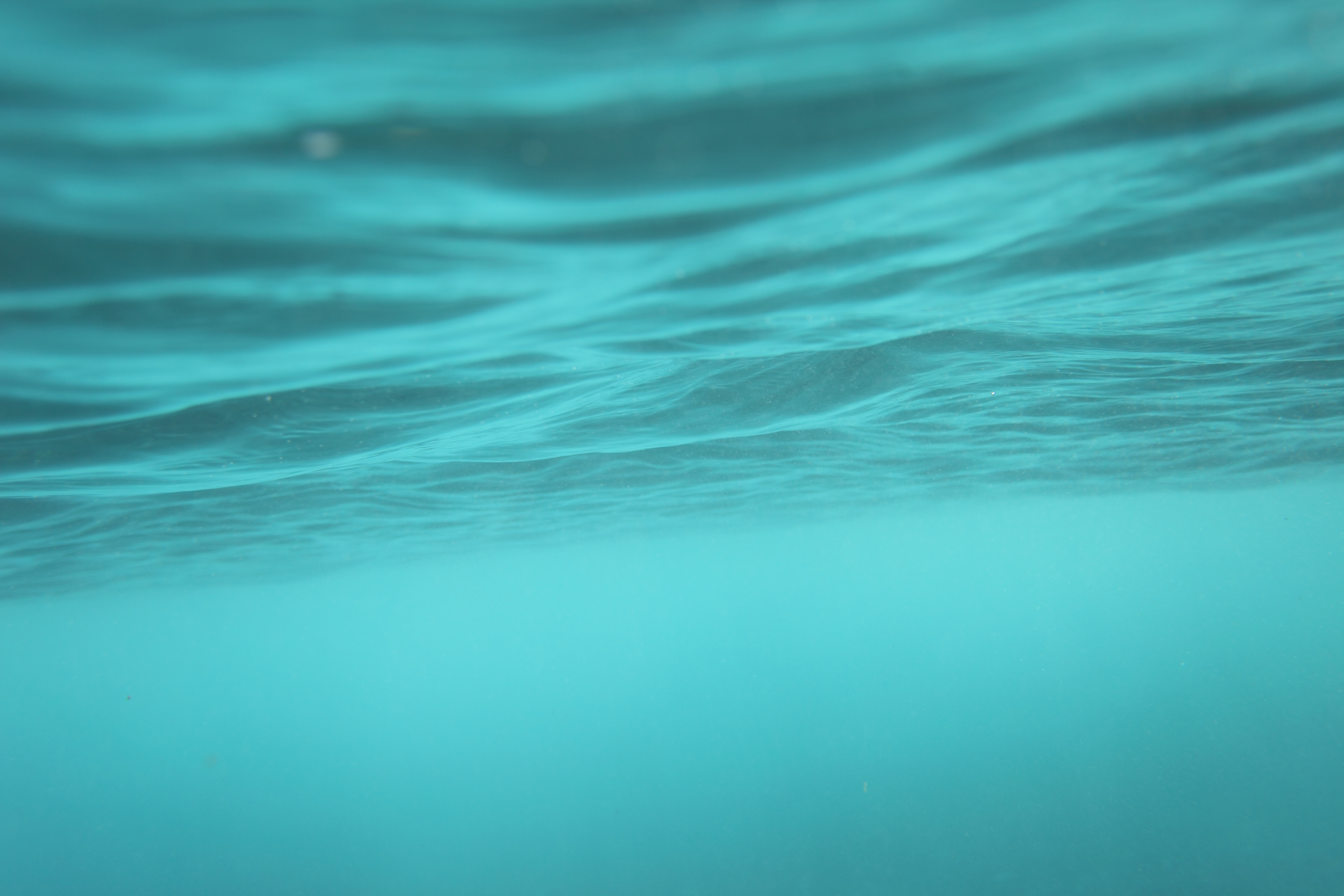 Ожидаемые результаты
У детей 
Формирование у детей целостной смысловой картины об исторических, героических подвигах народа, соотечественников в Великой Отечественной войне на примере личности. 
Активизация у детей поисково-исследовательской, созидательной и познавательной деятельности.
Пробуждение национального самопознания.
Отражение в художественно-творческой деятельности (рисовании, лепке, конструировании, аппликации) темы любви к Родине, уважении к участникам Великой Отечественной войны и защитникам Родины.
У родителей 
Активизация и систематизация исторических знаний об историческом, героическом подвиге нашего народа, наших земляков.
Участие вместе с детьми в поисковой и художественно-творческой деятельности в рамках реализации проекта.
Проявление позиции активных участников и партнеров воспитательного и образовательного процесса в рамках реализации проекта.
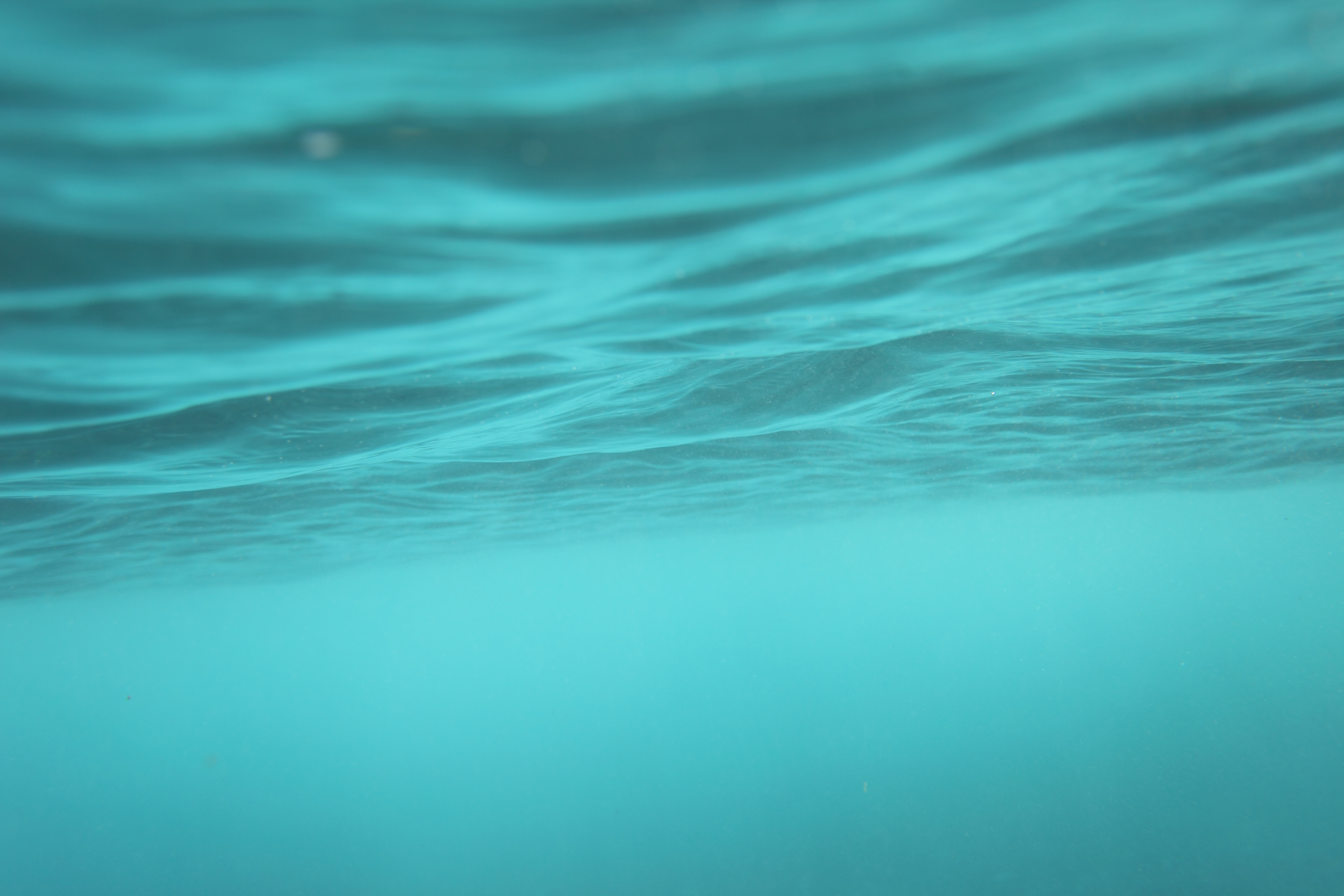 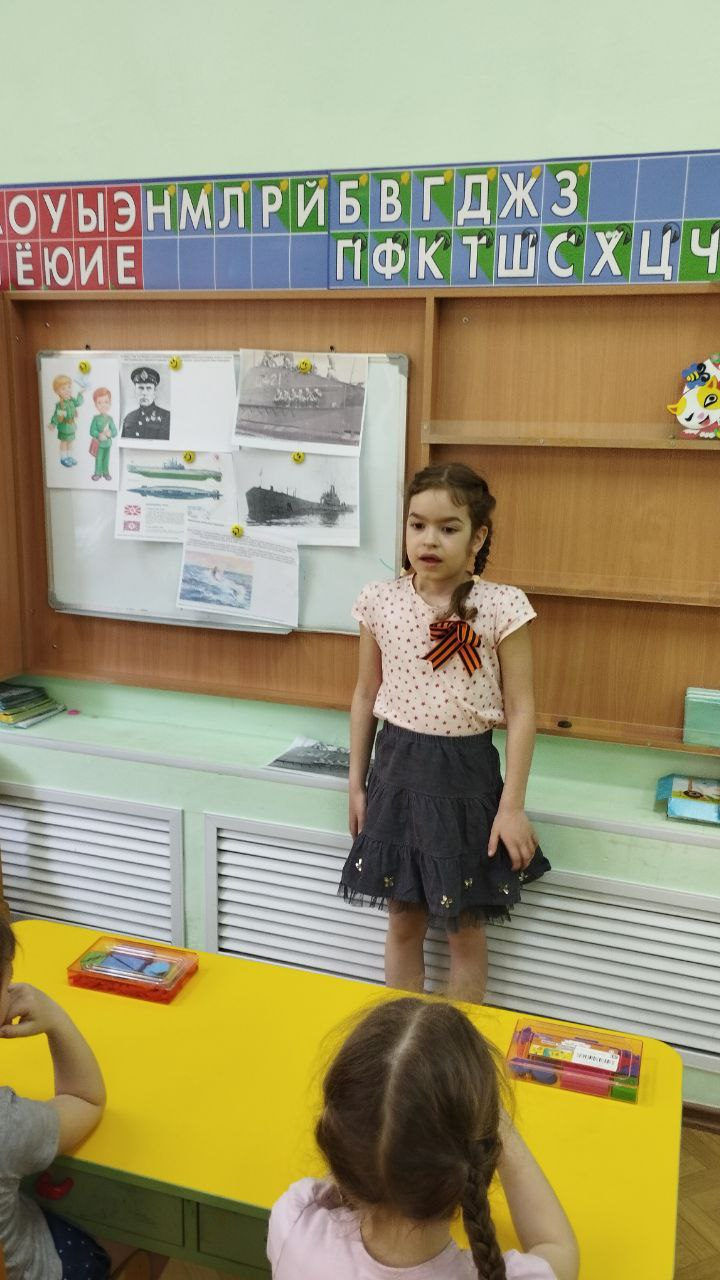 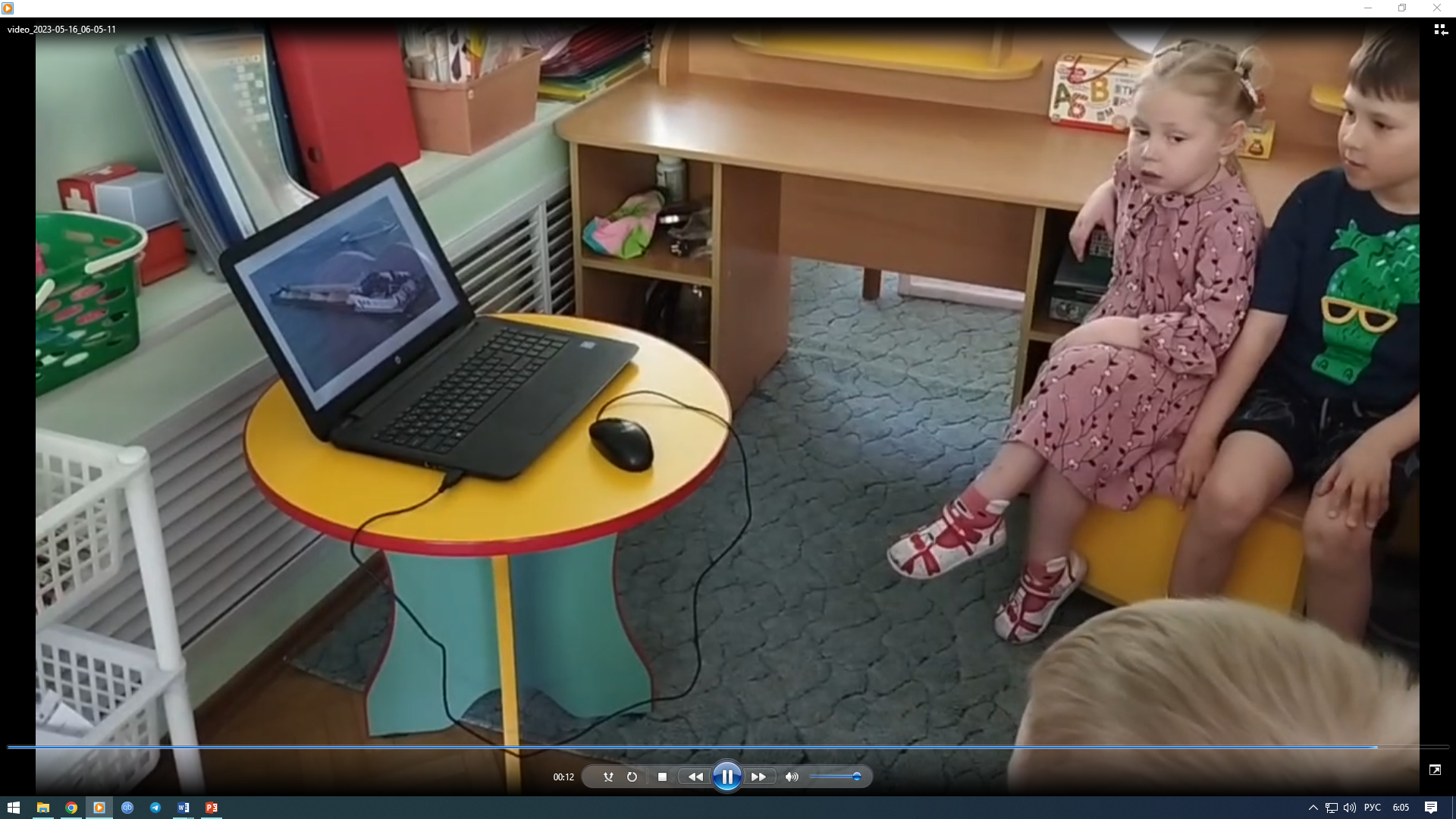 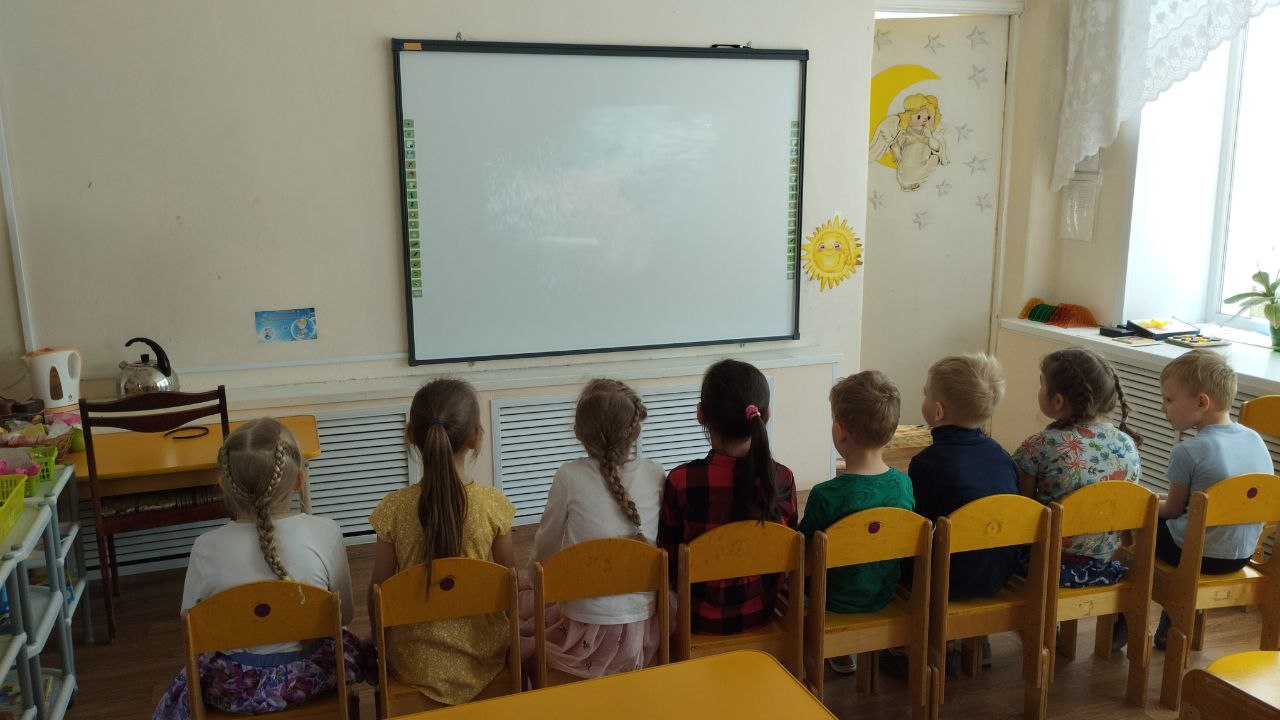 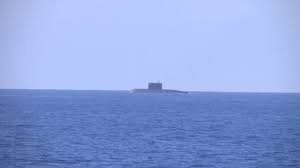 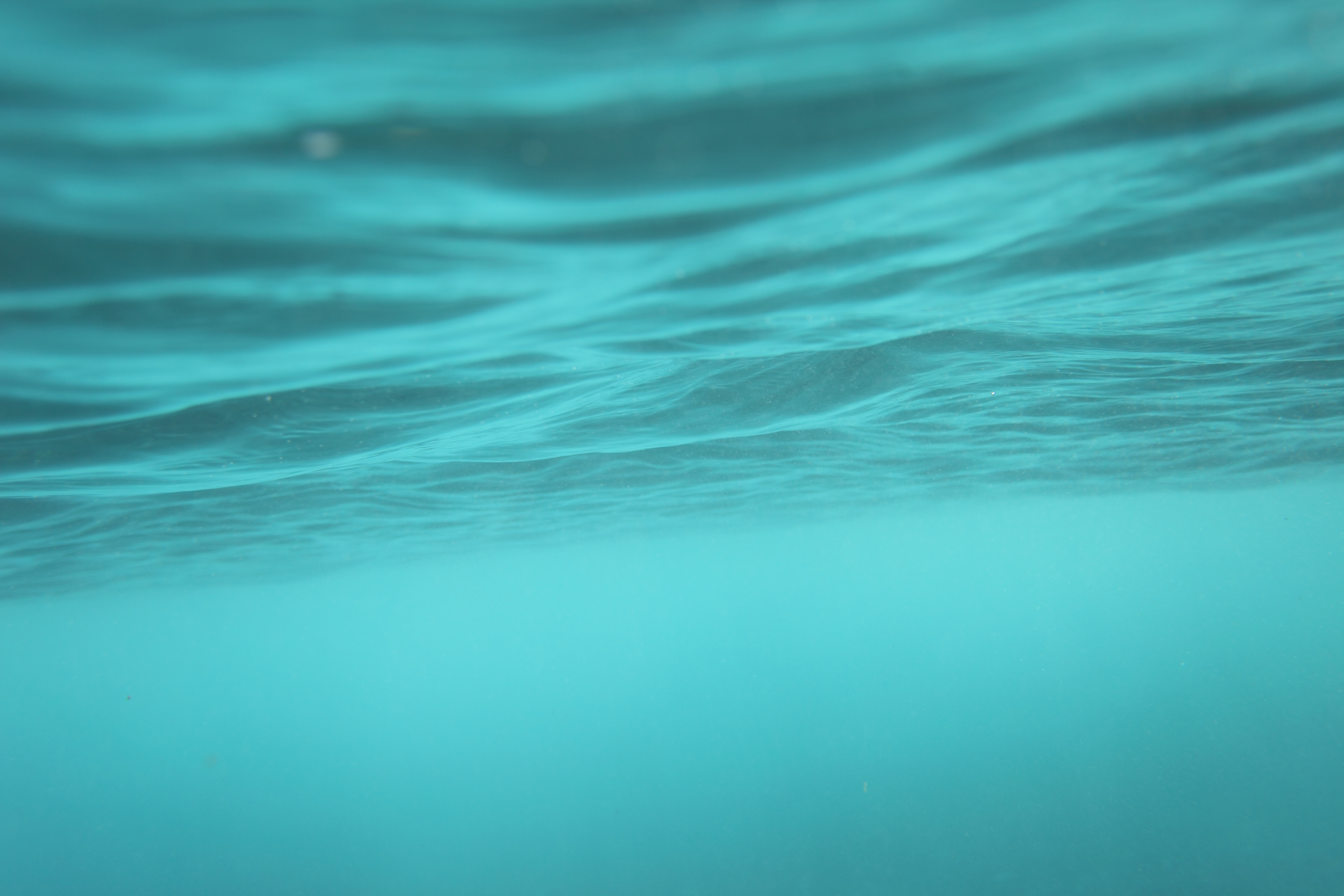 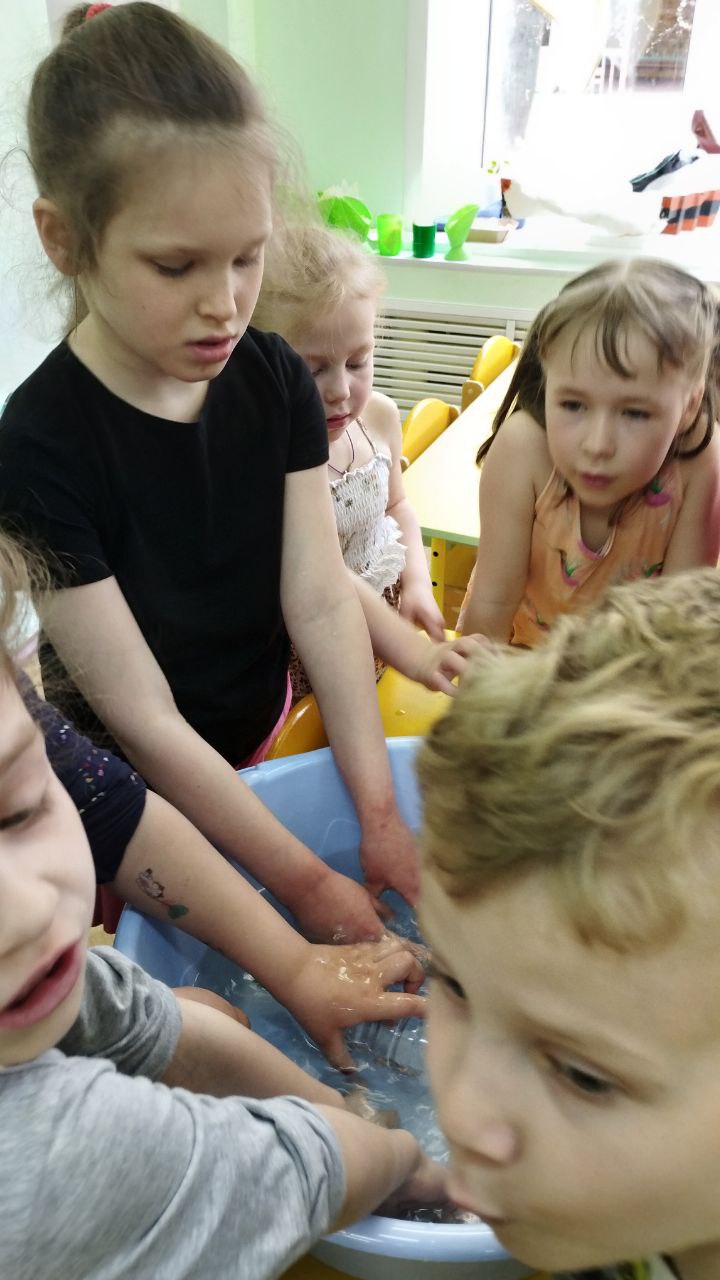 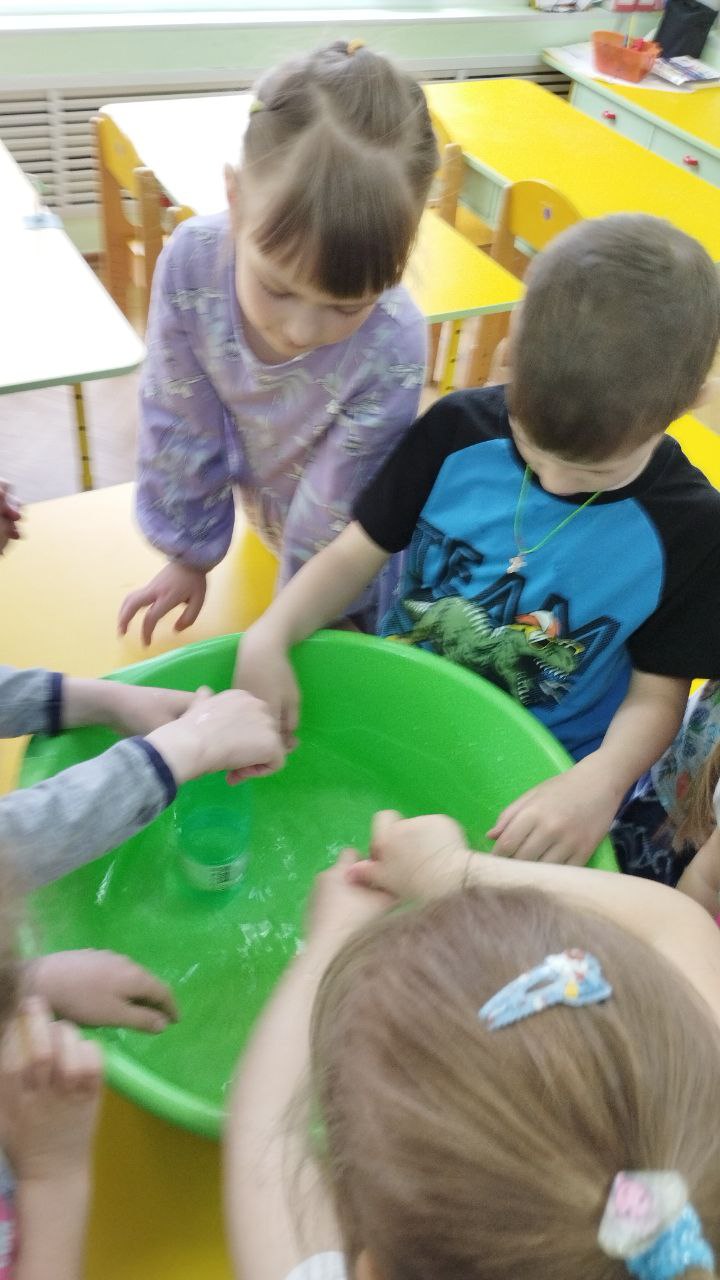 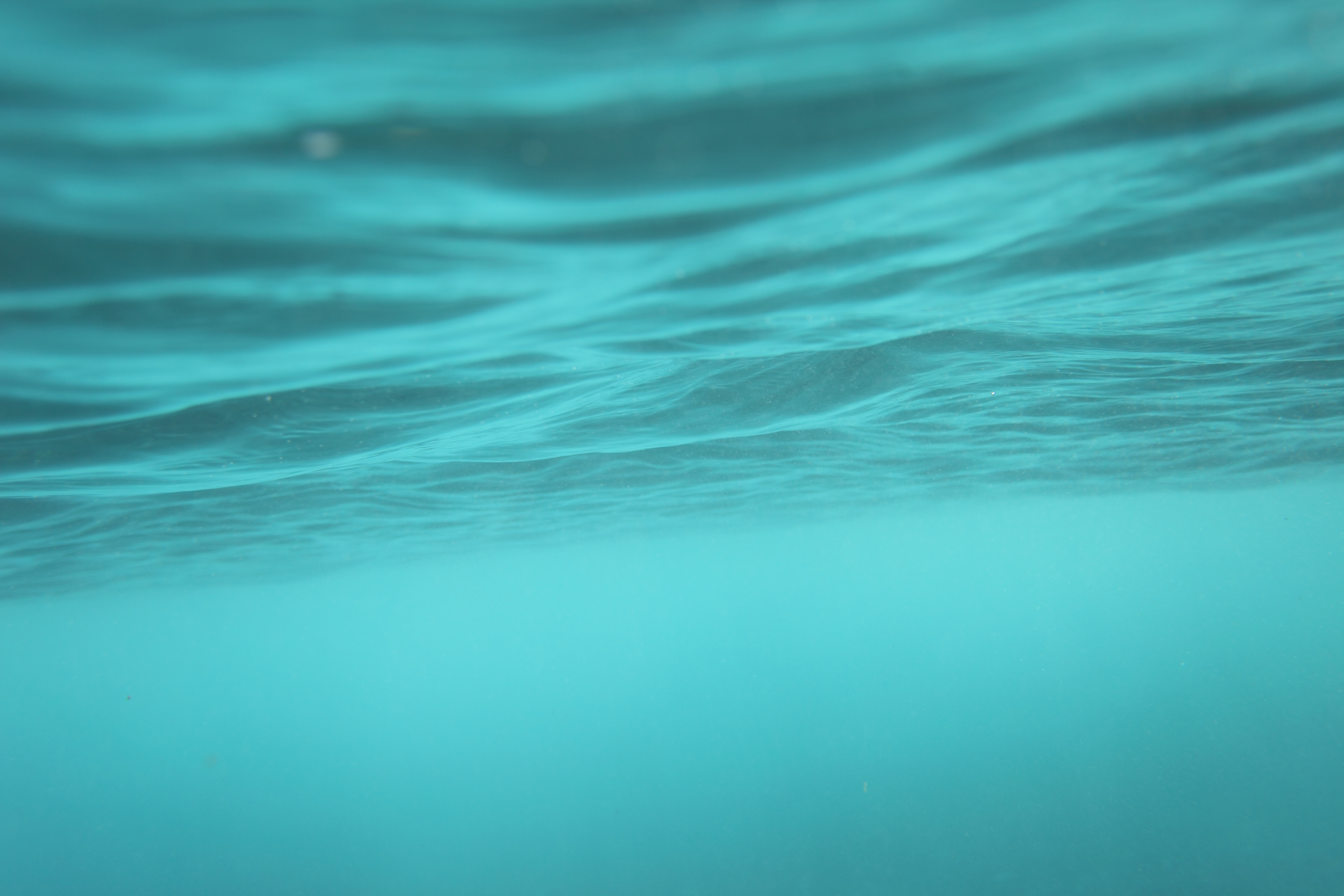 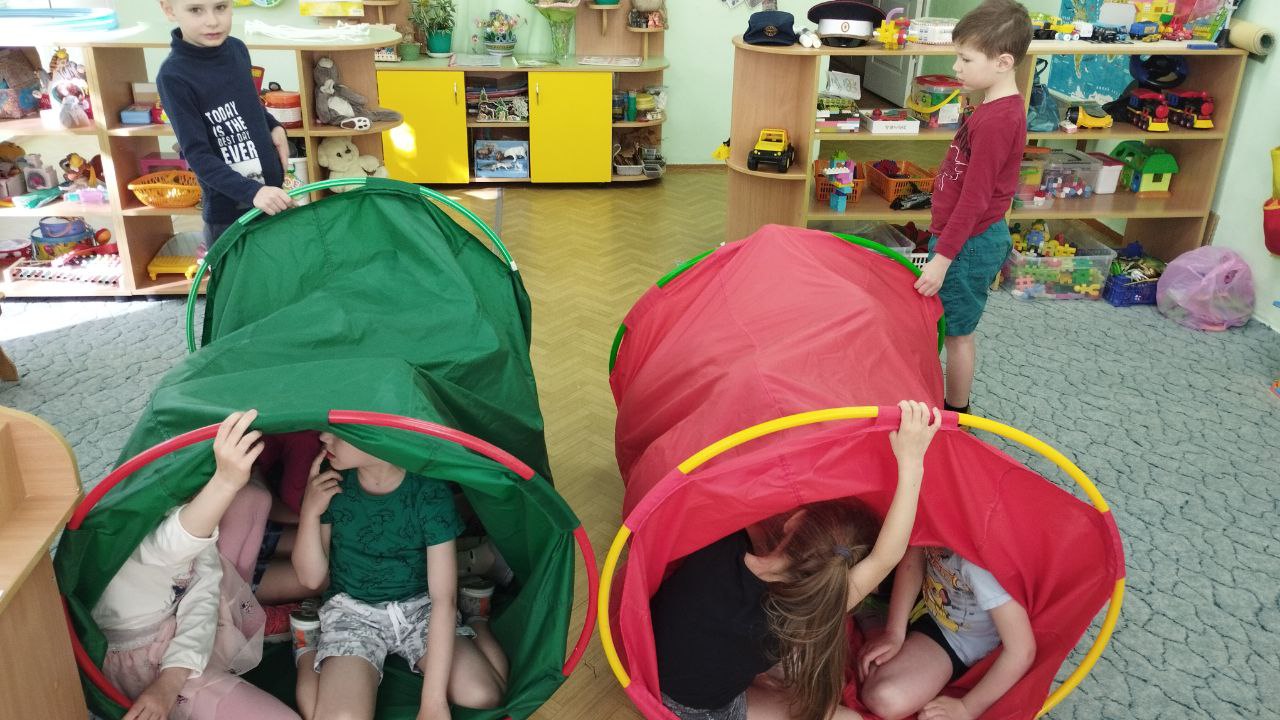 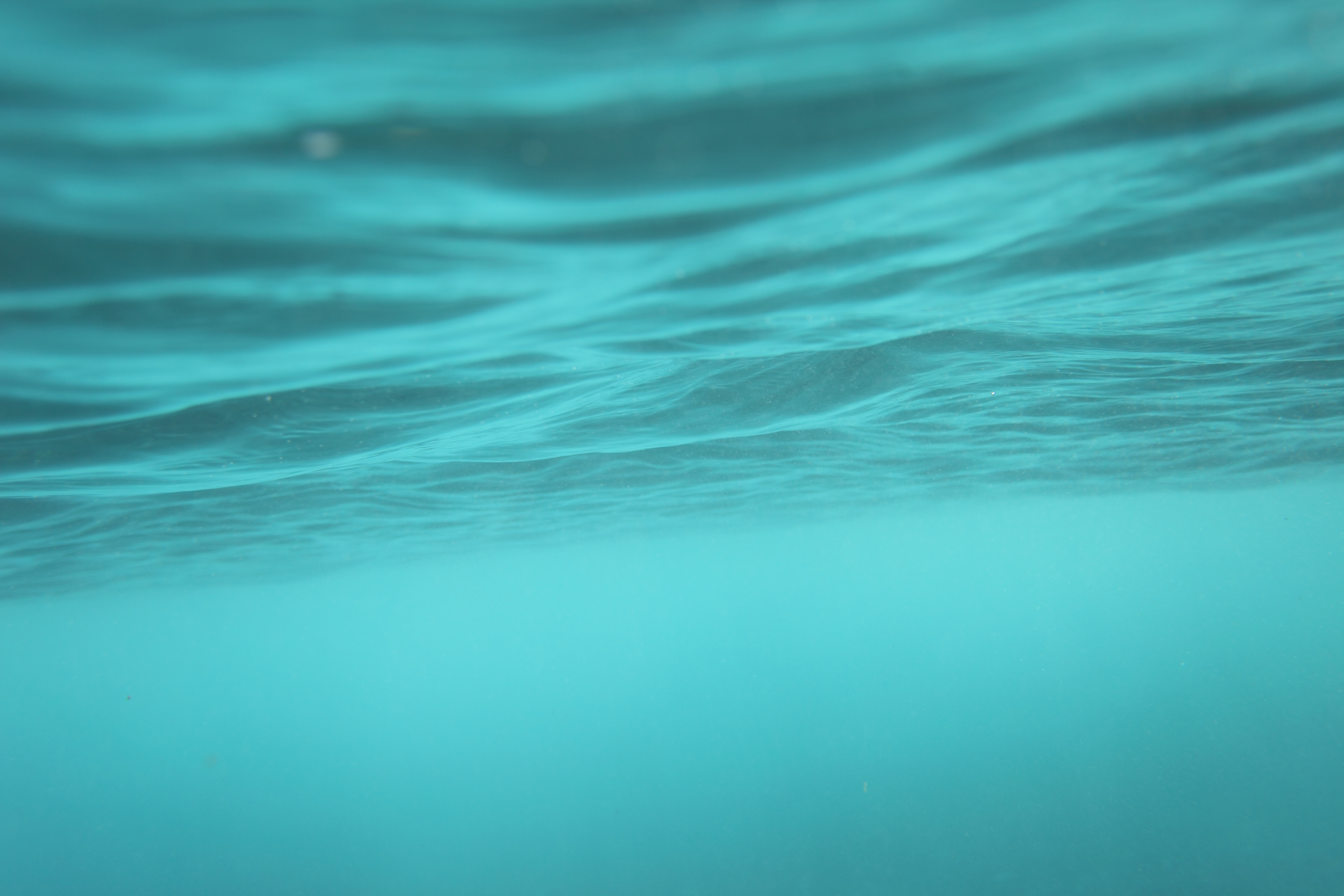 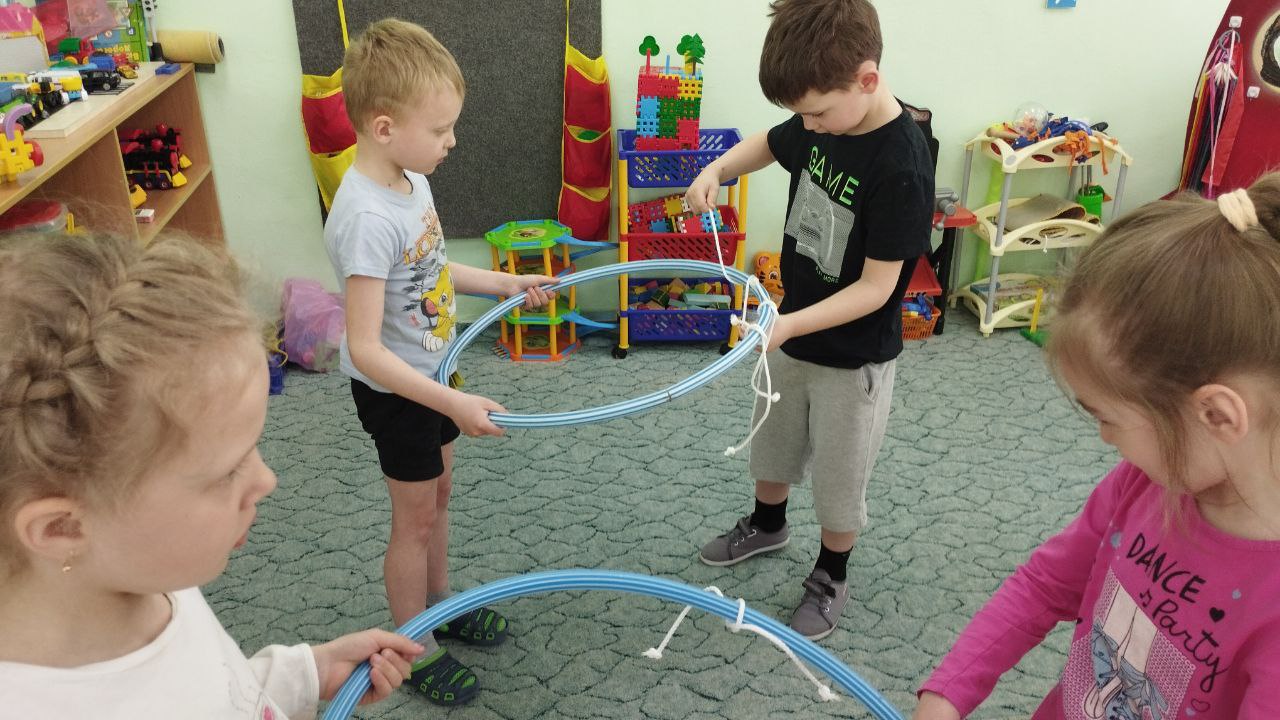 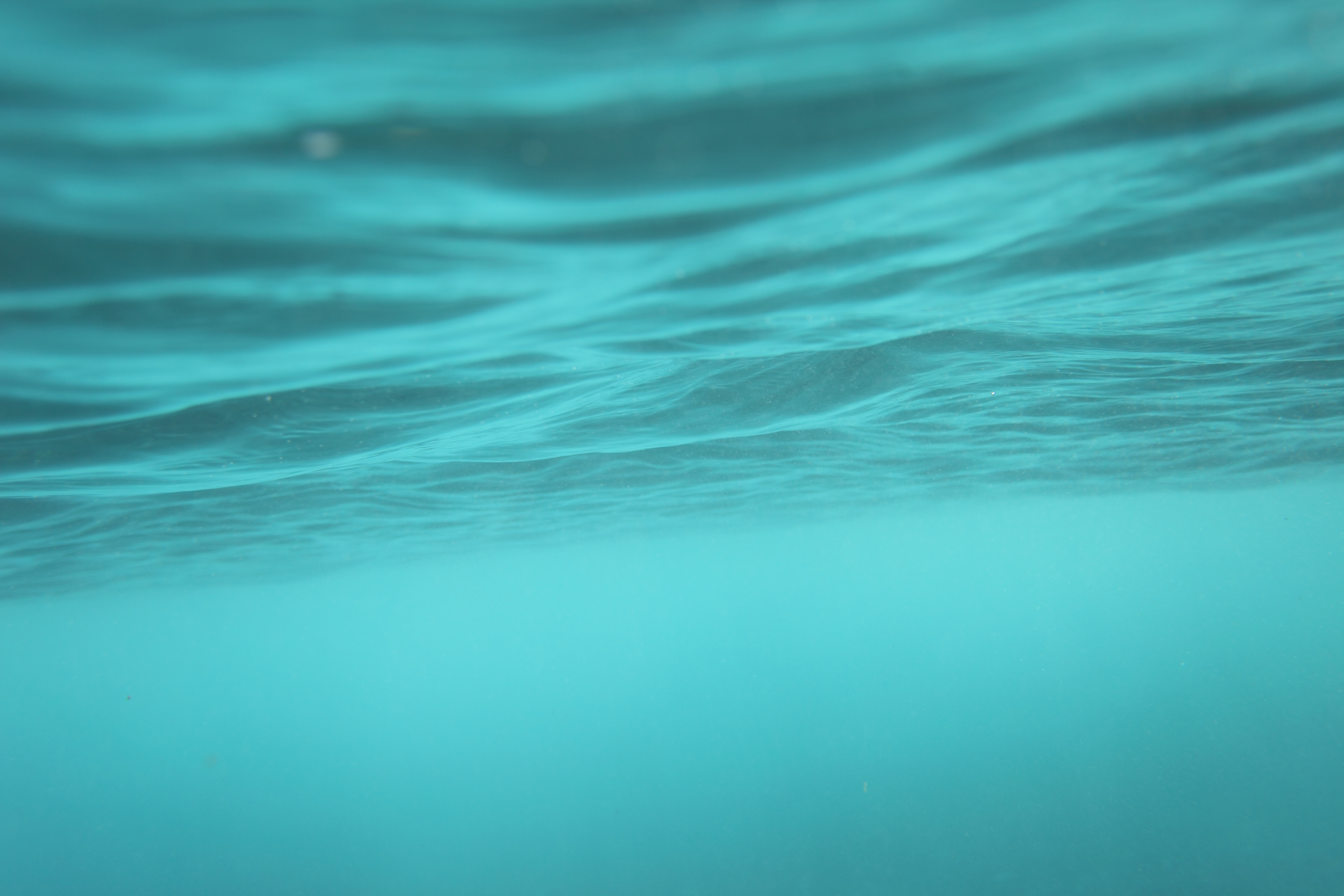 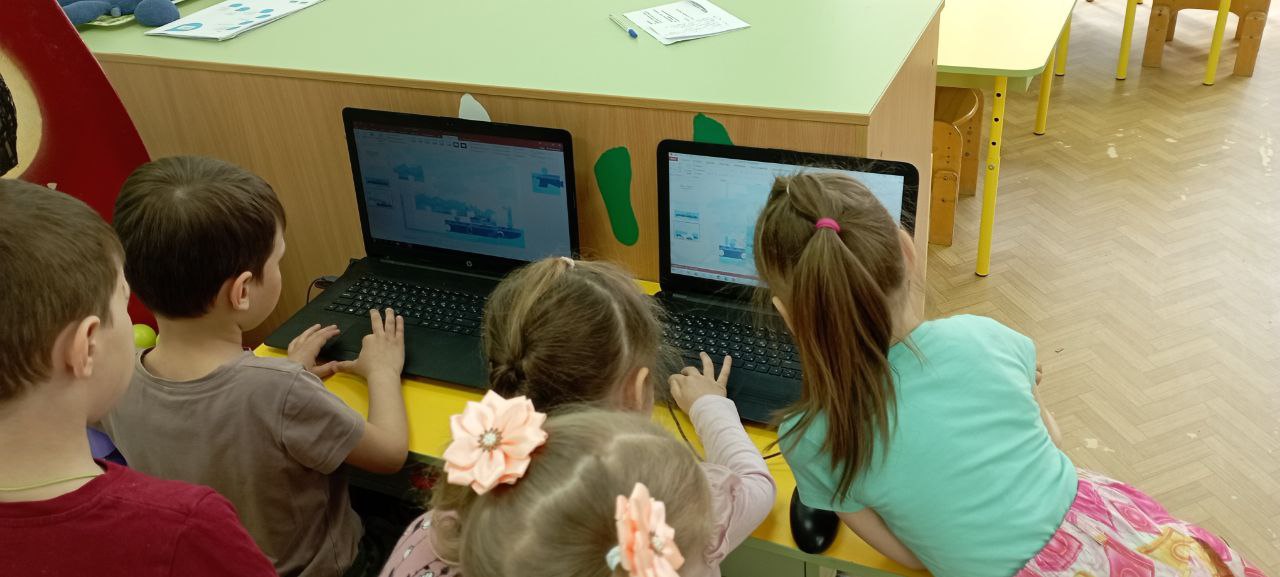 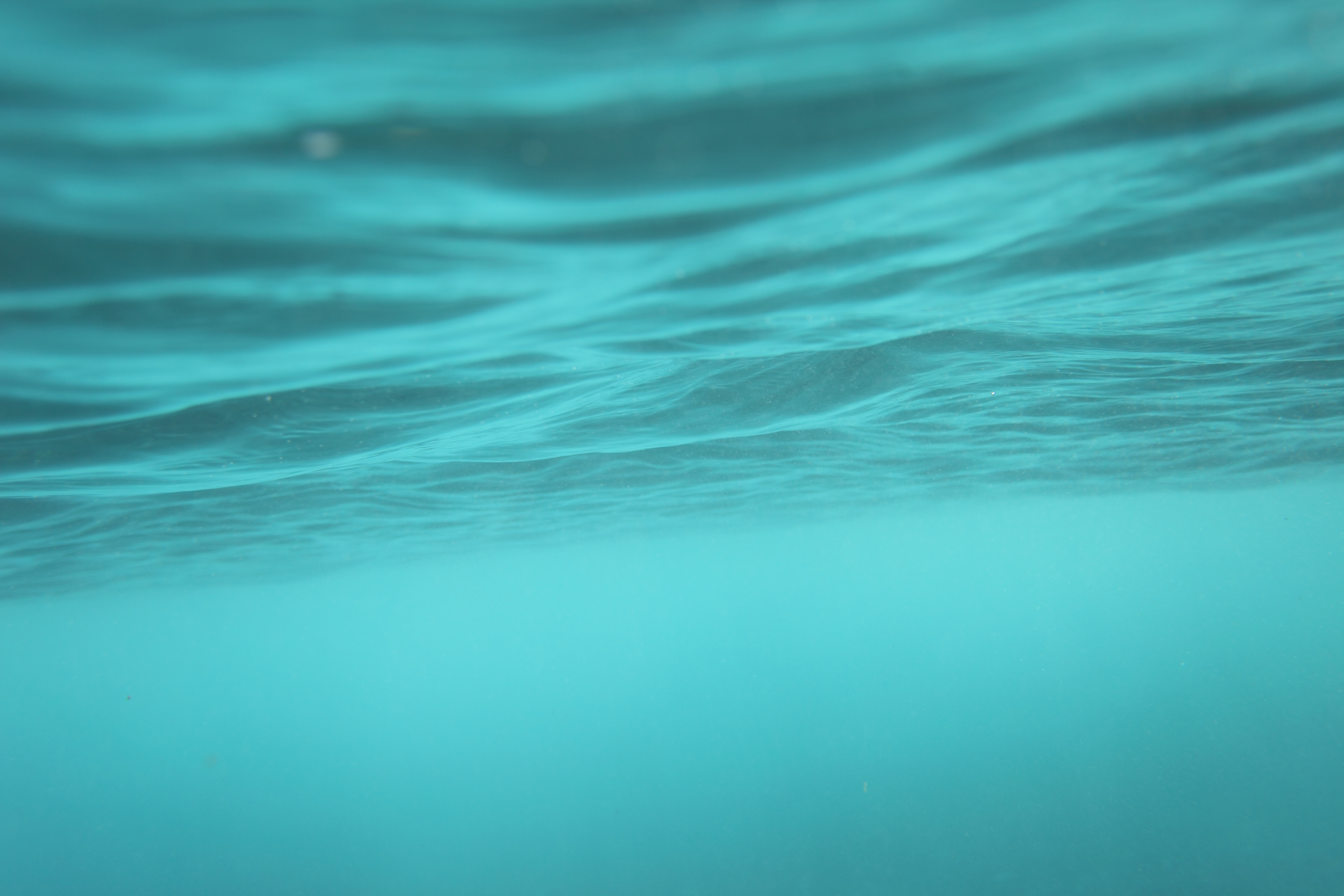 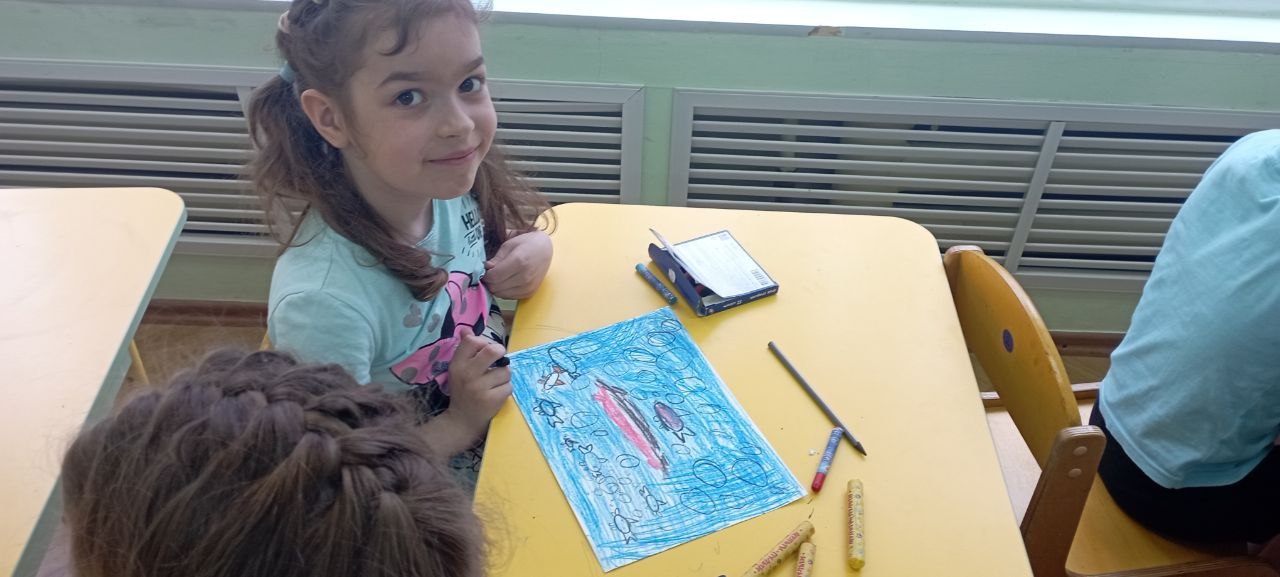 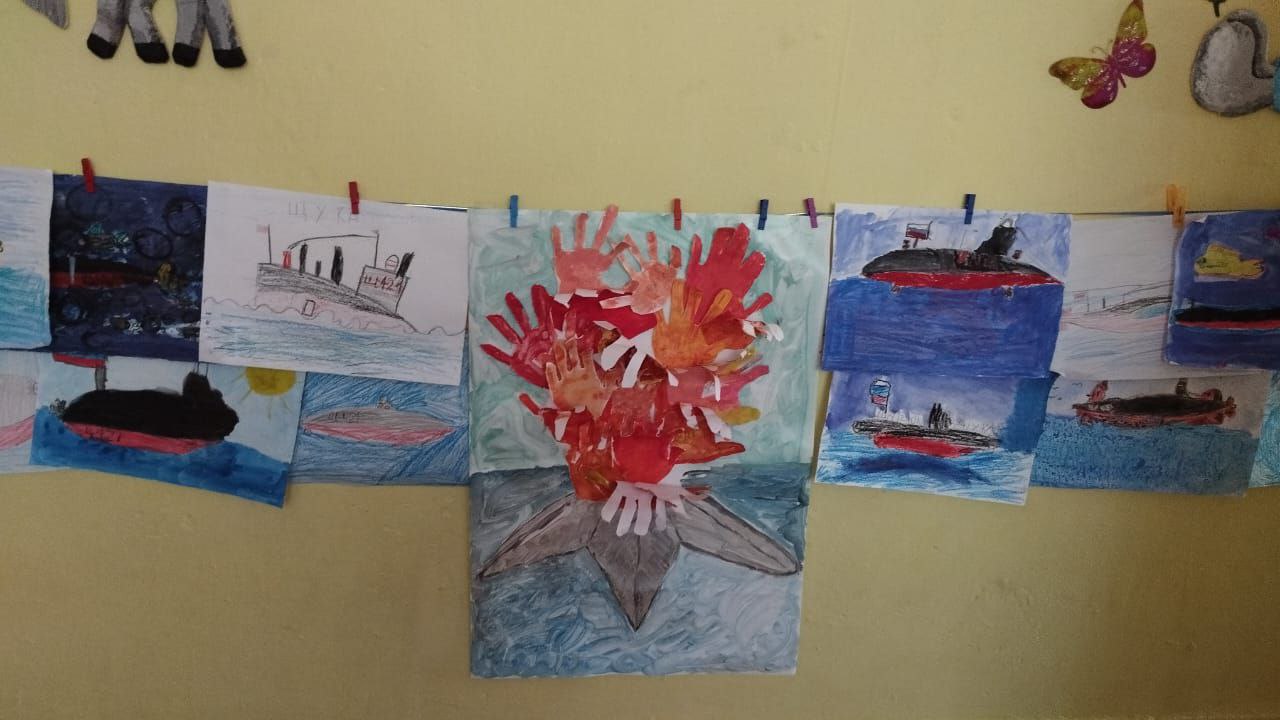 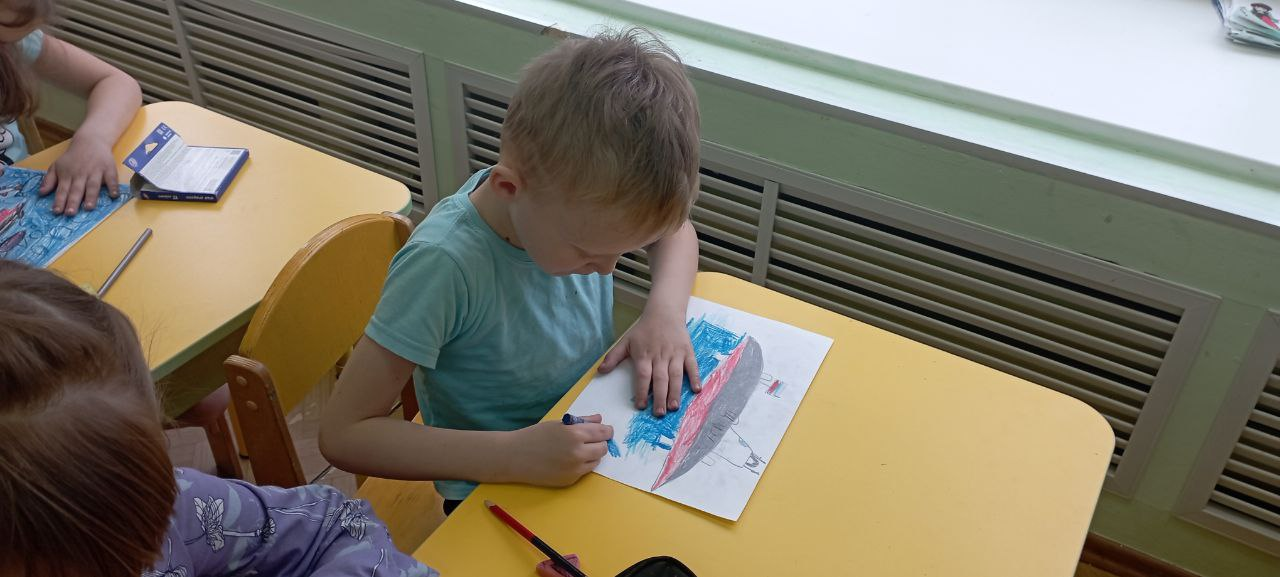 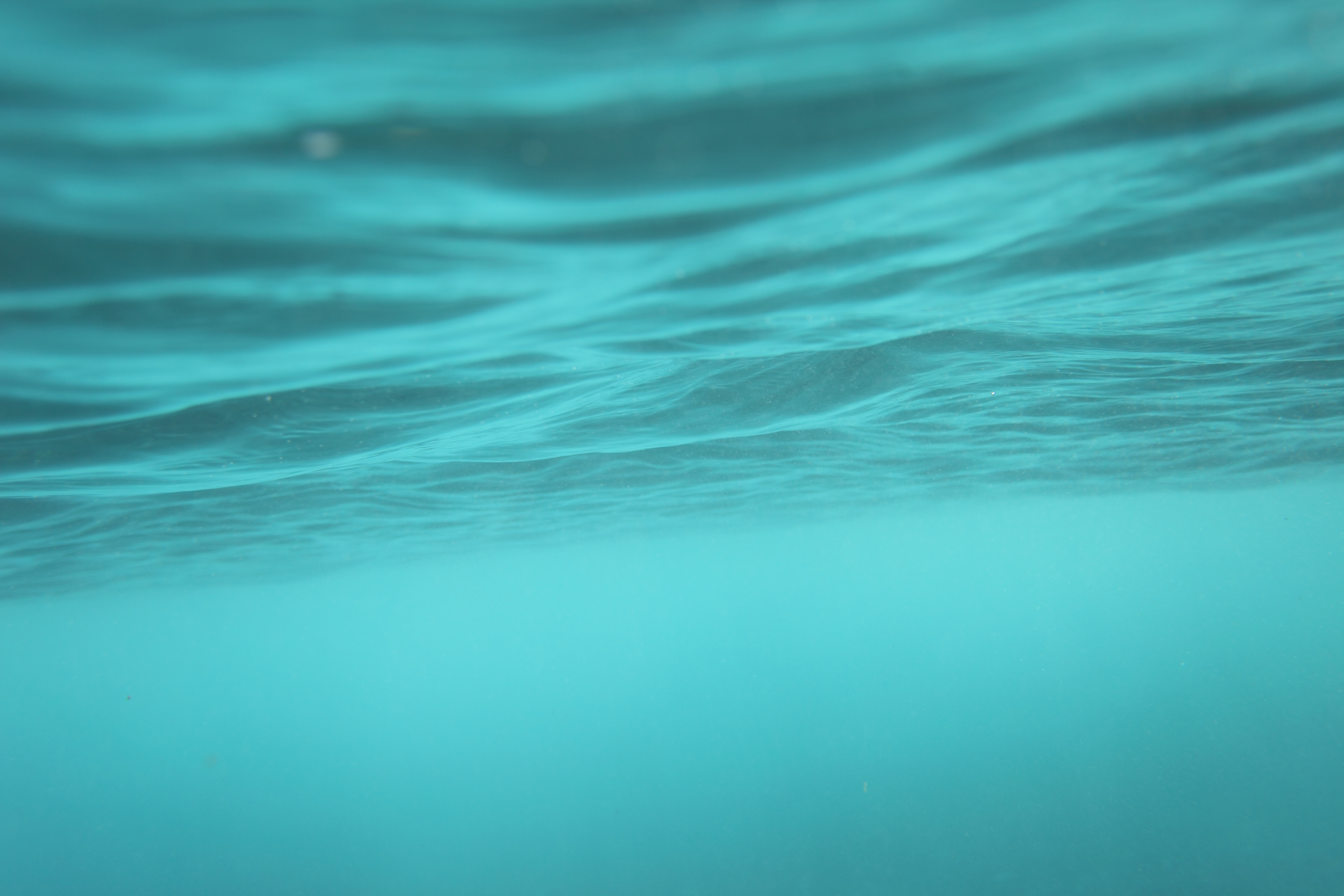 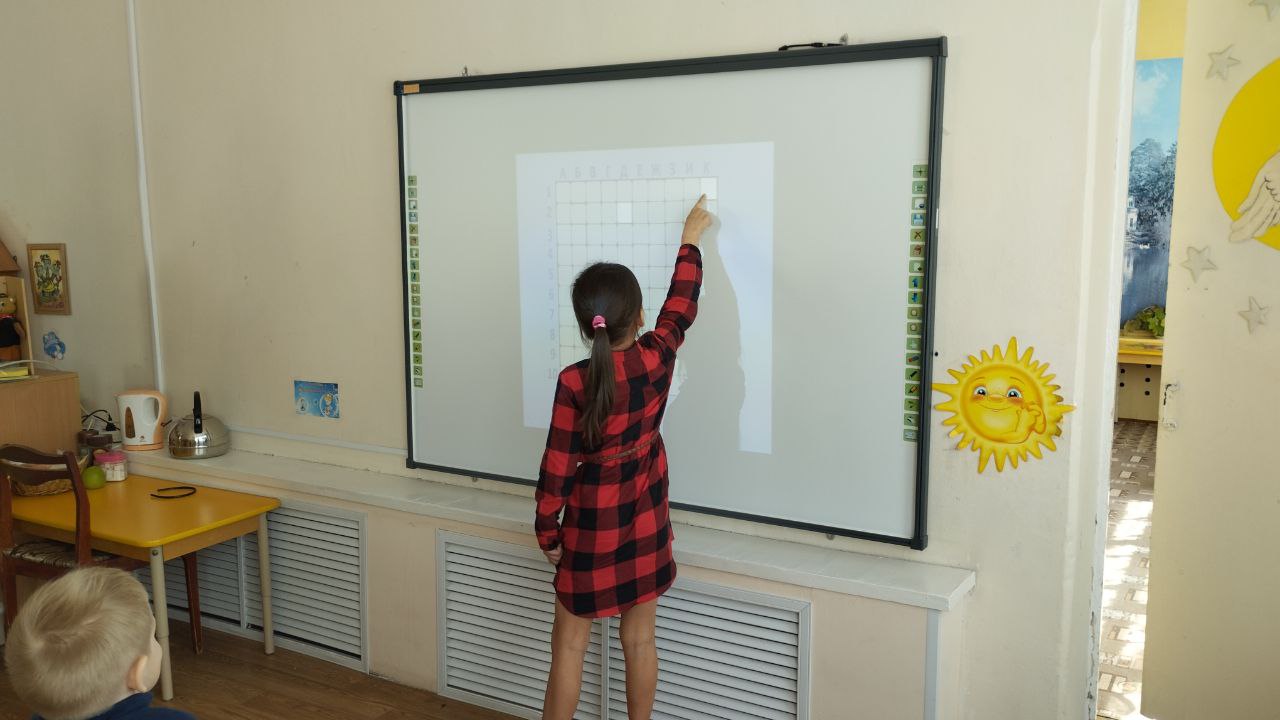 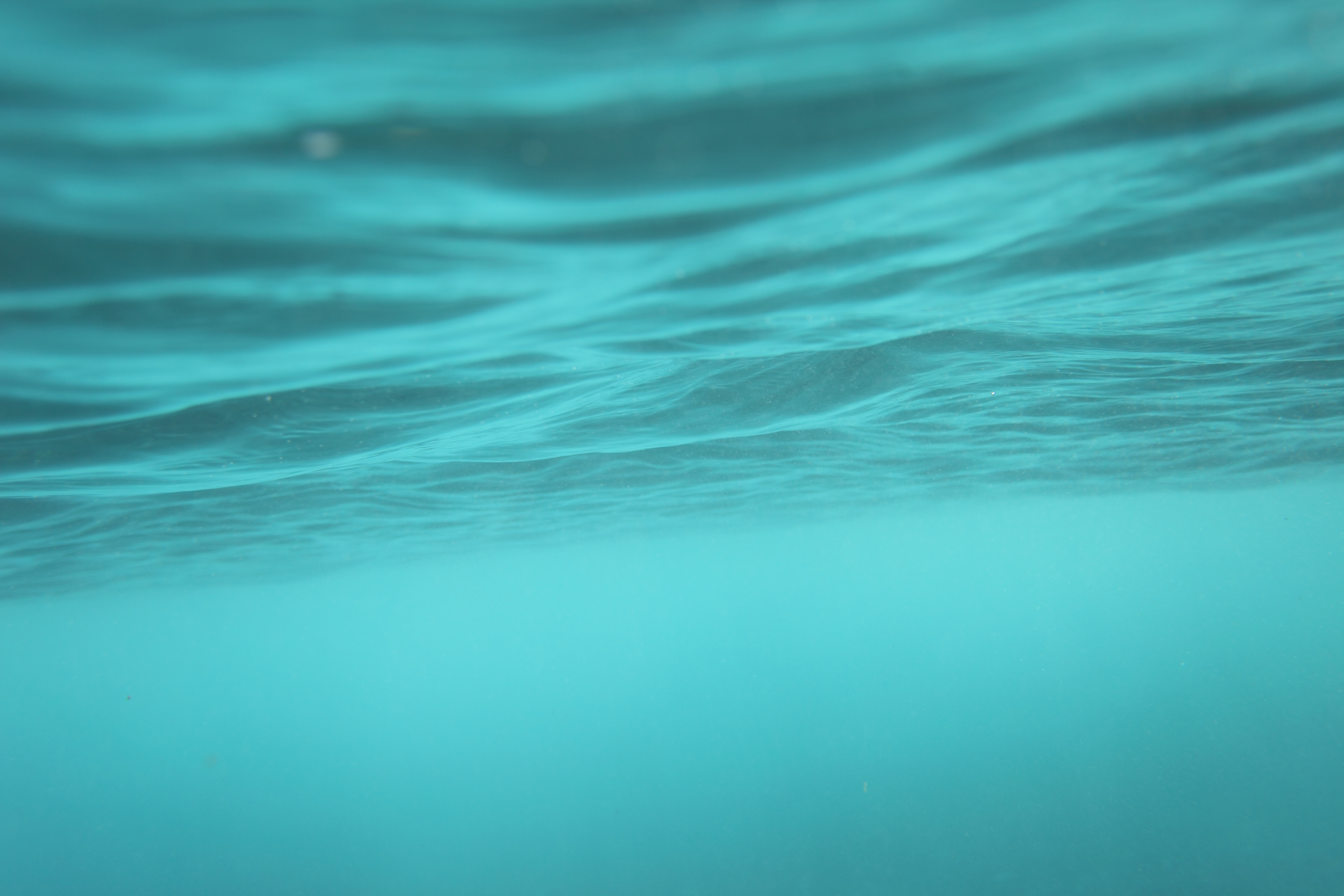 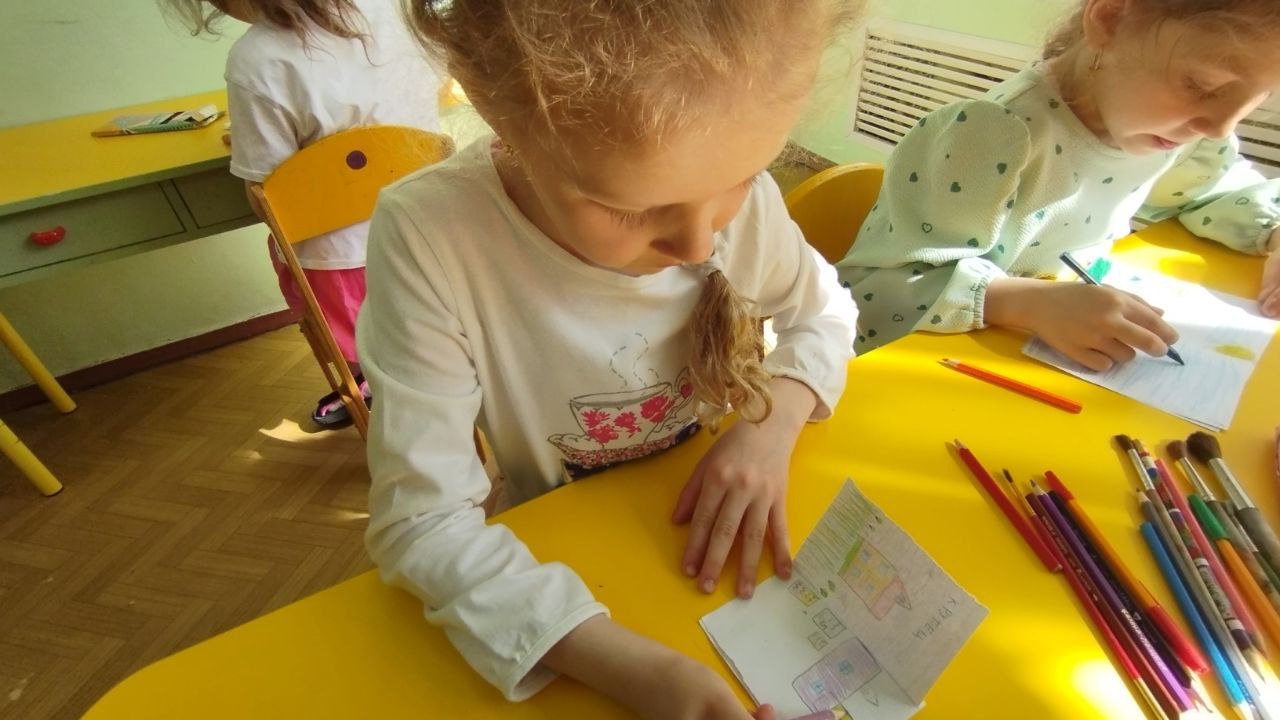 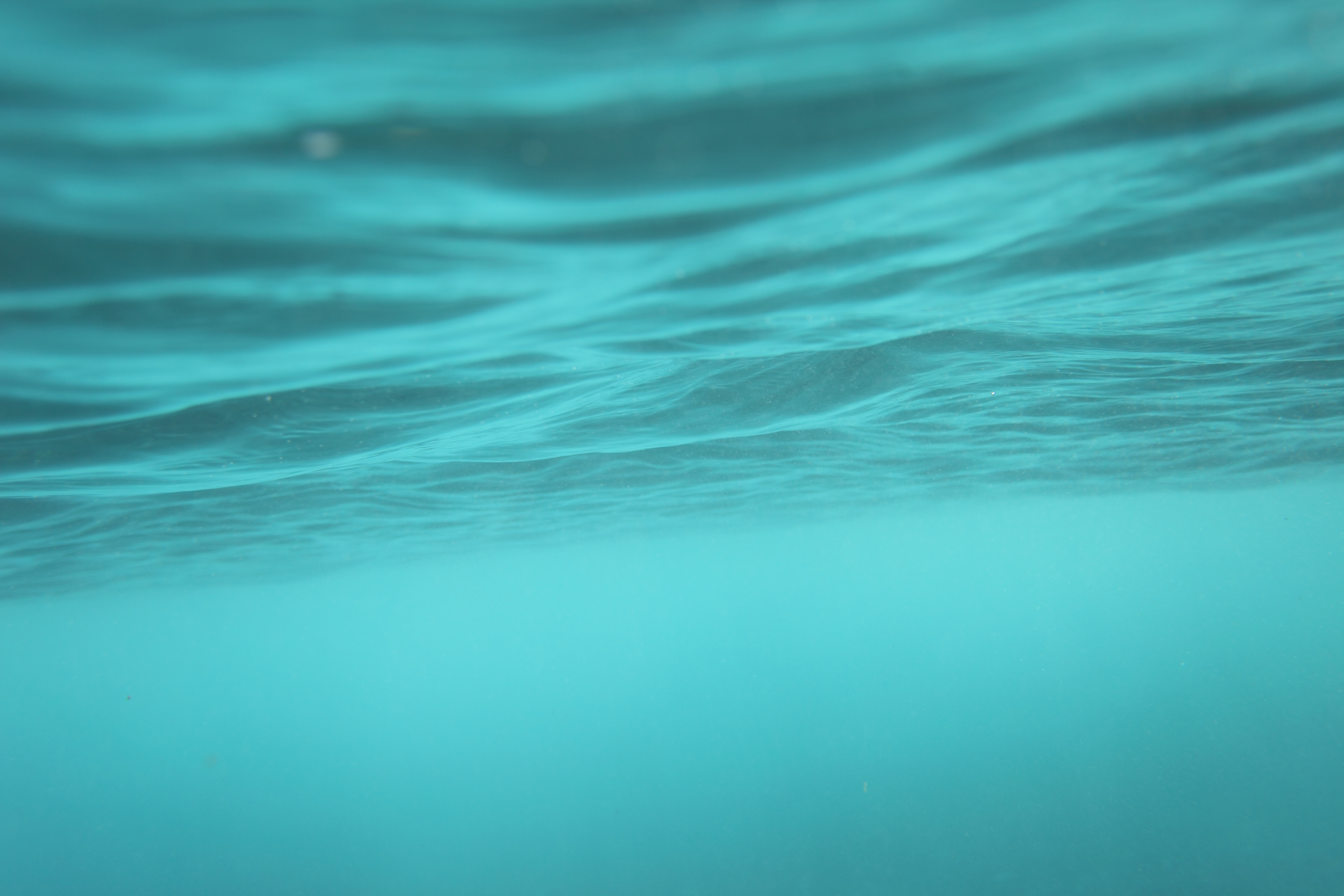 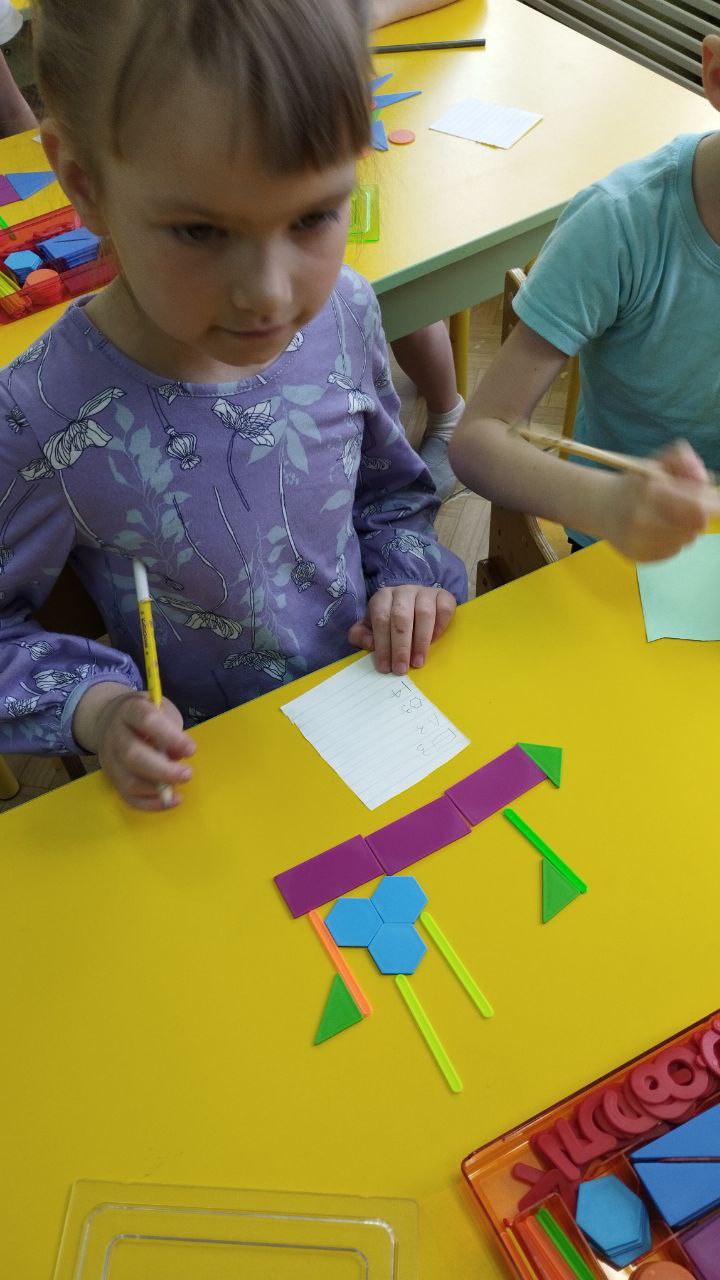 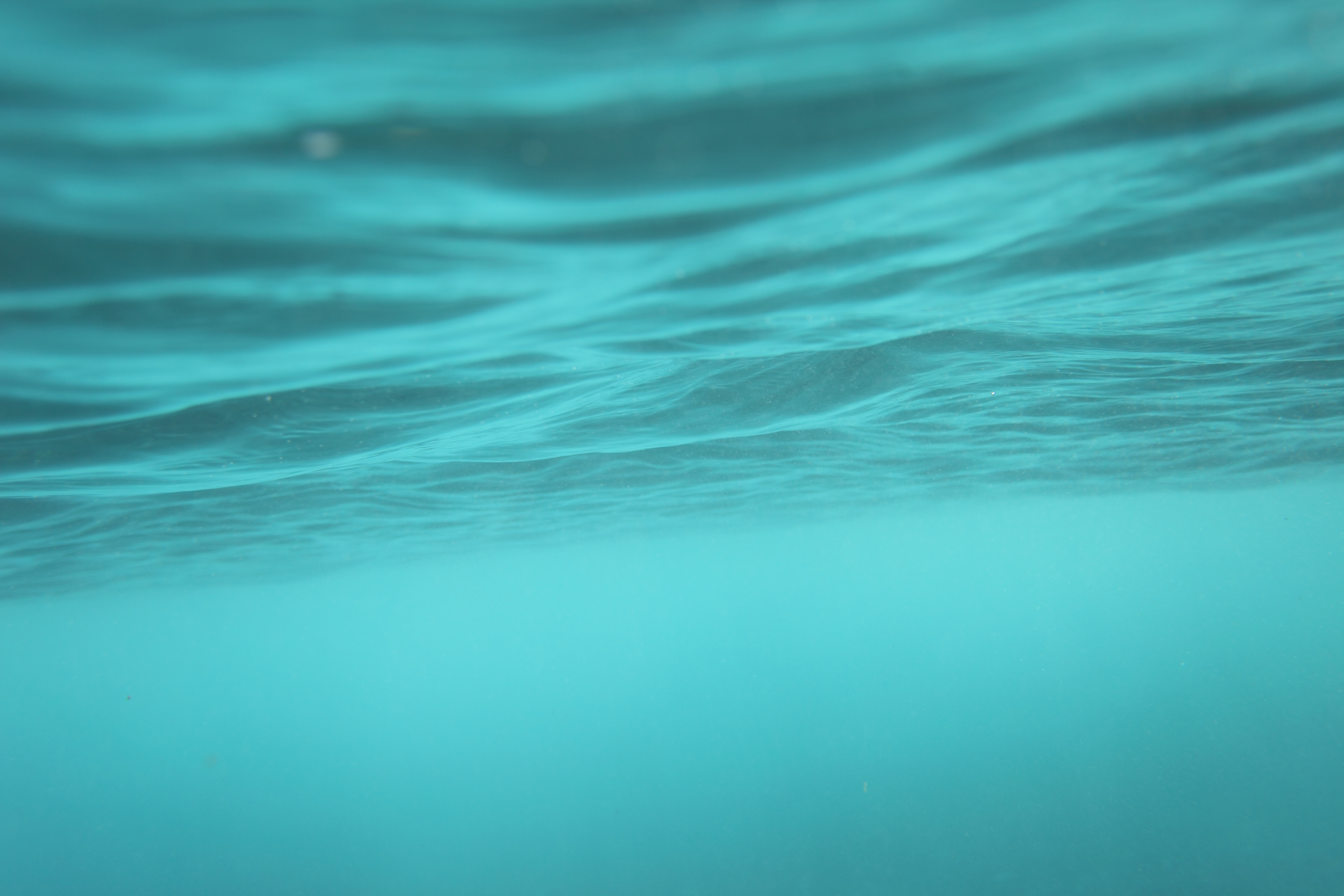 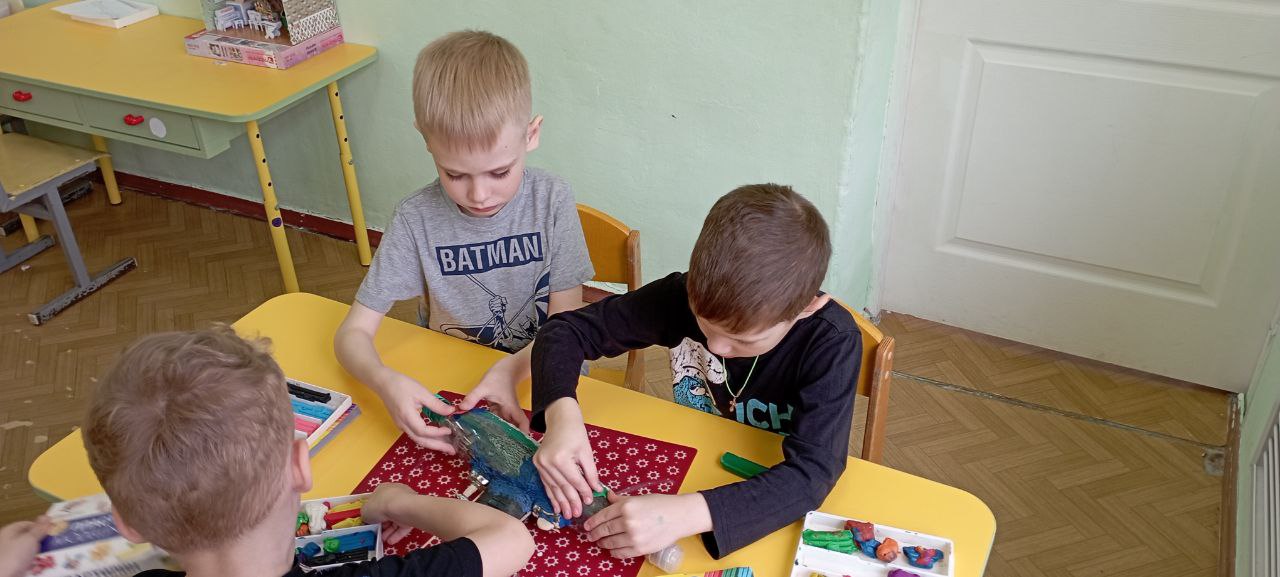 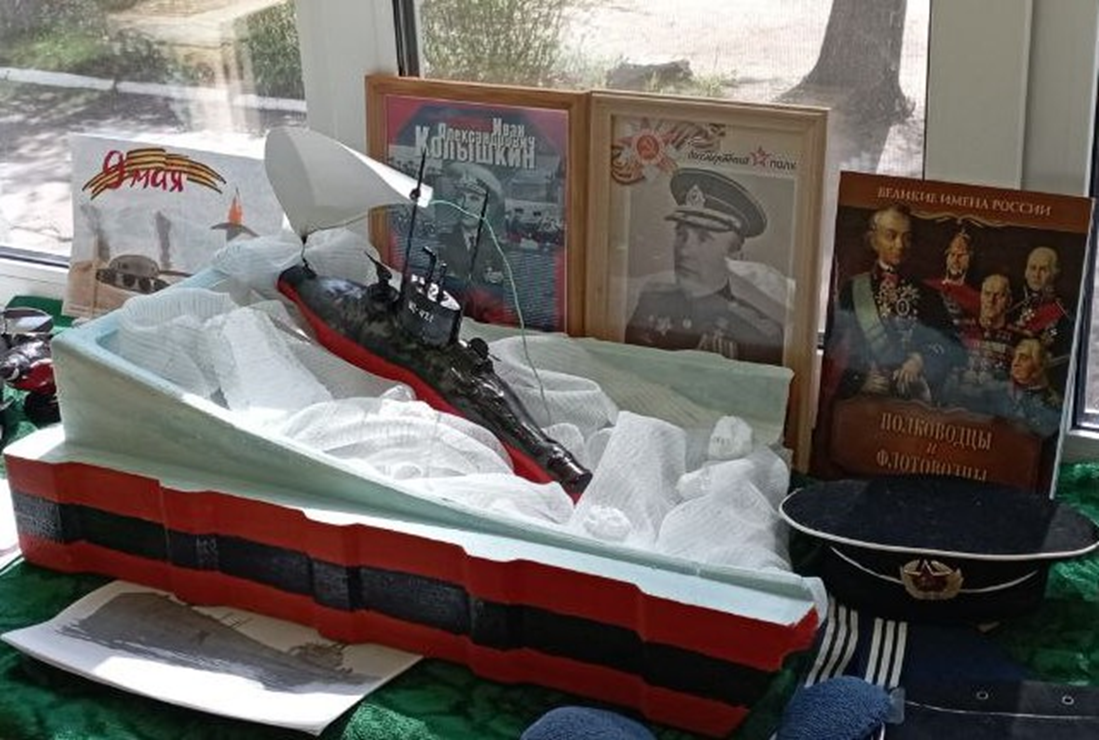 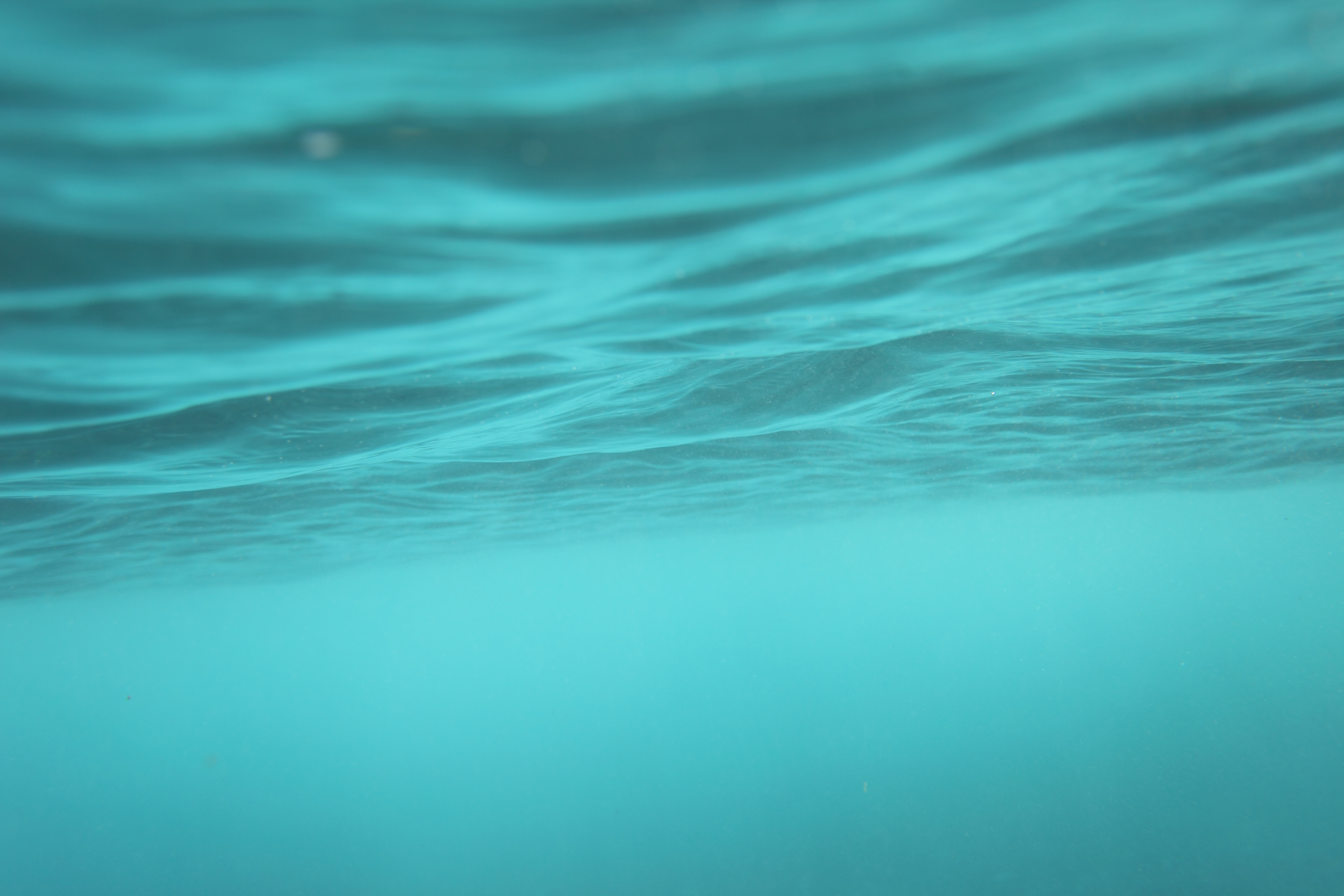 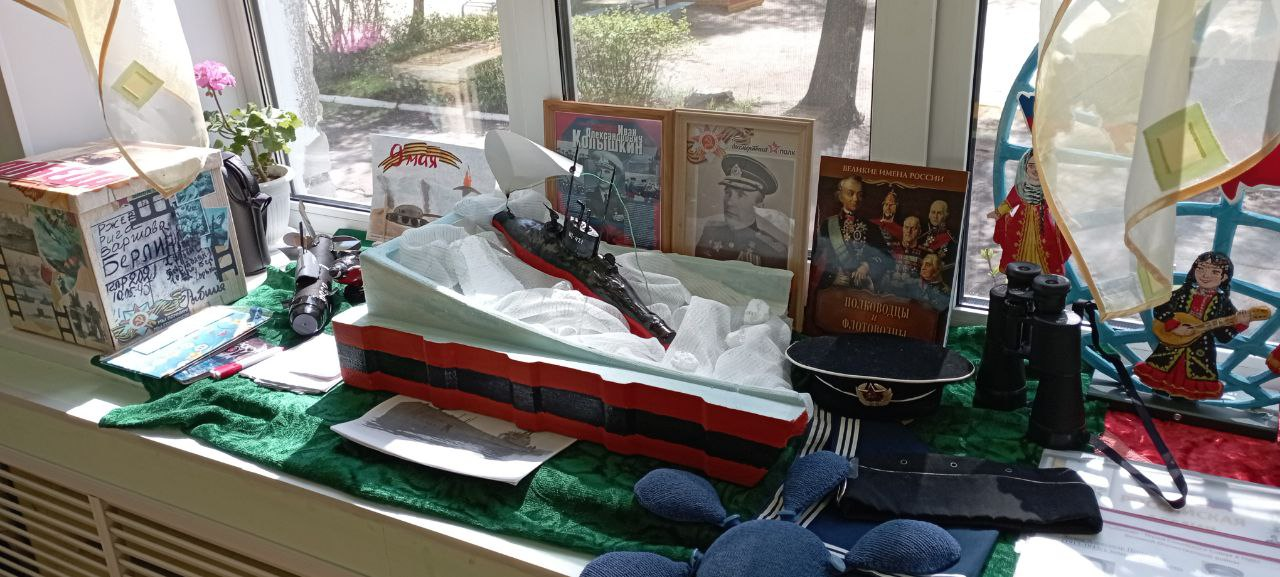 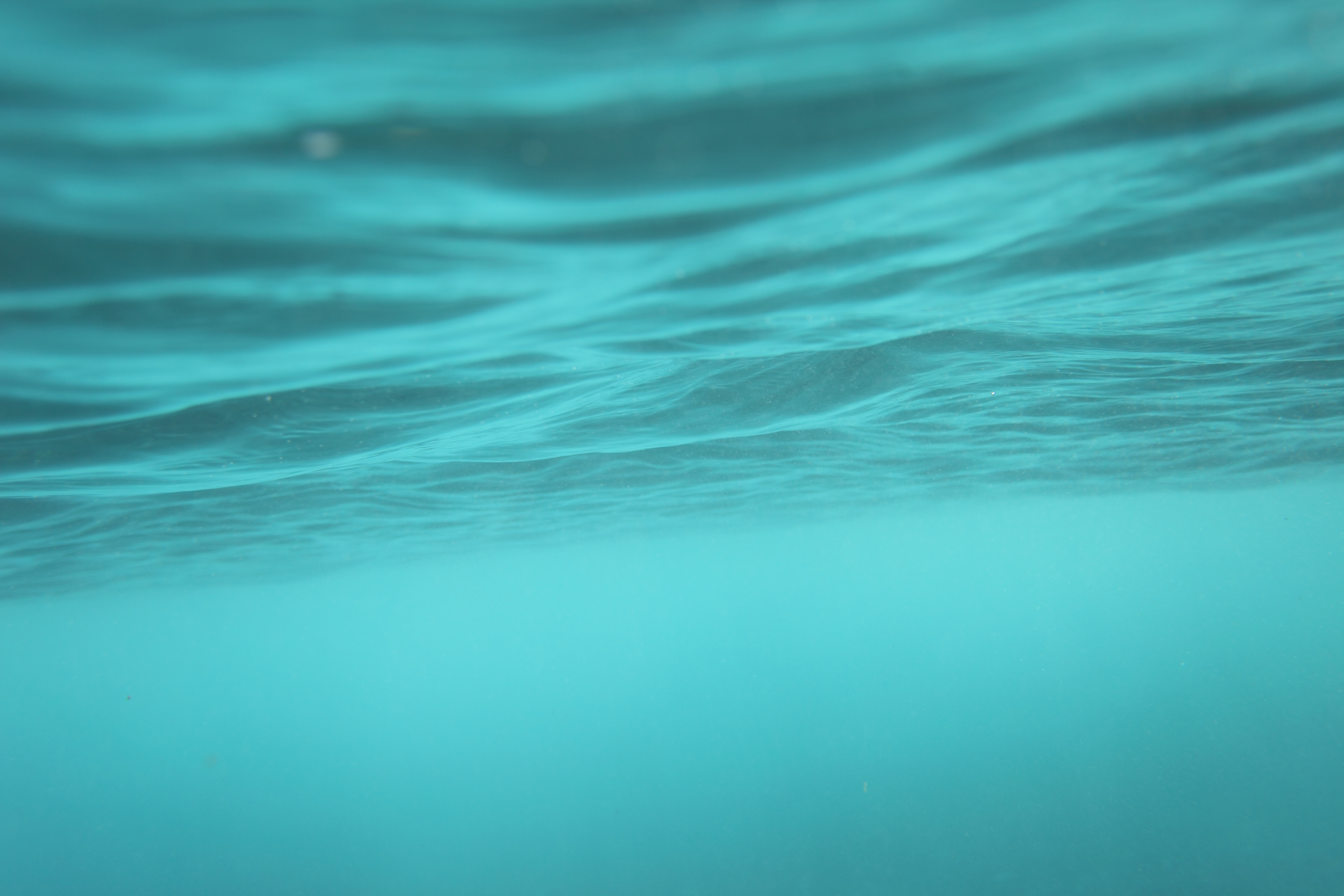 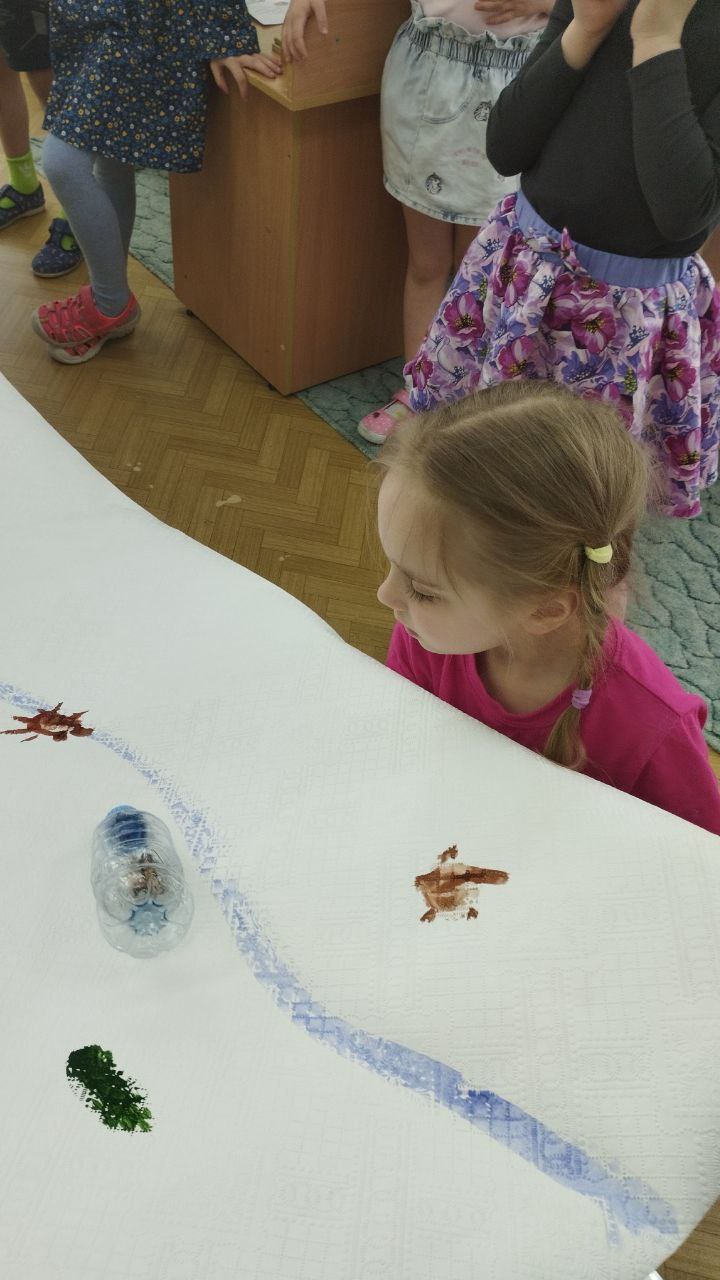 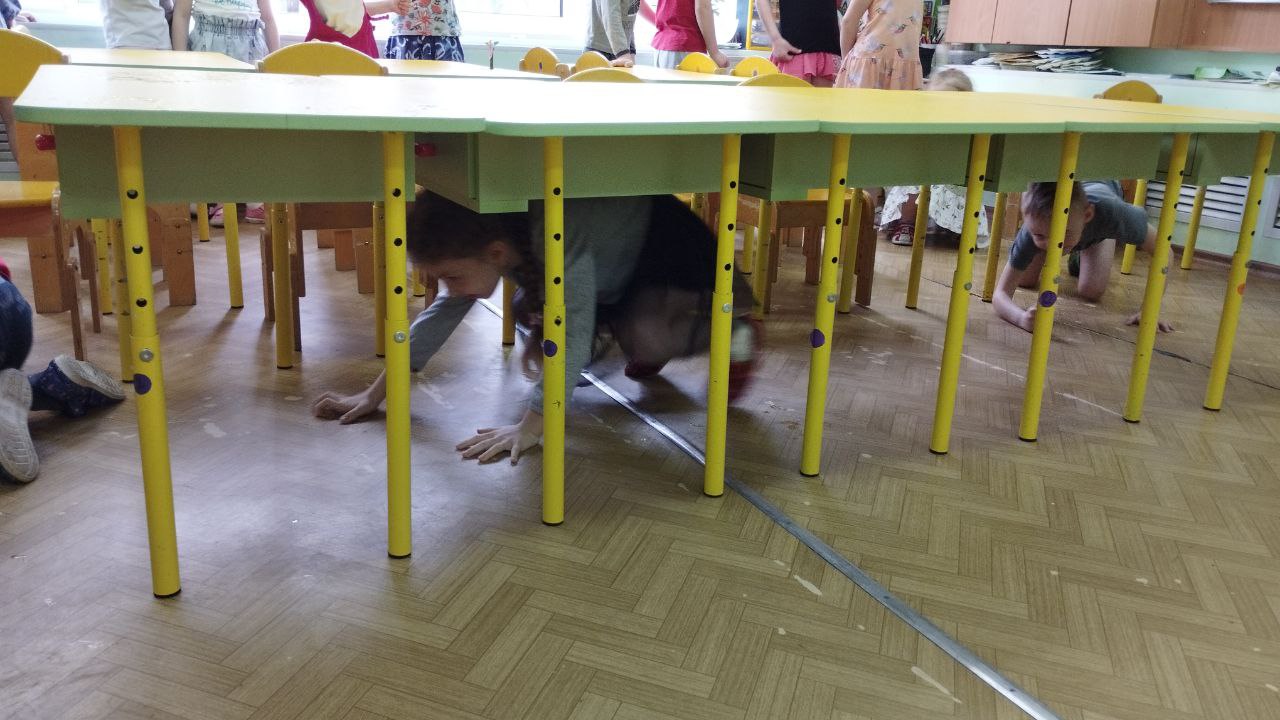 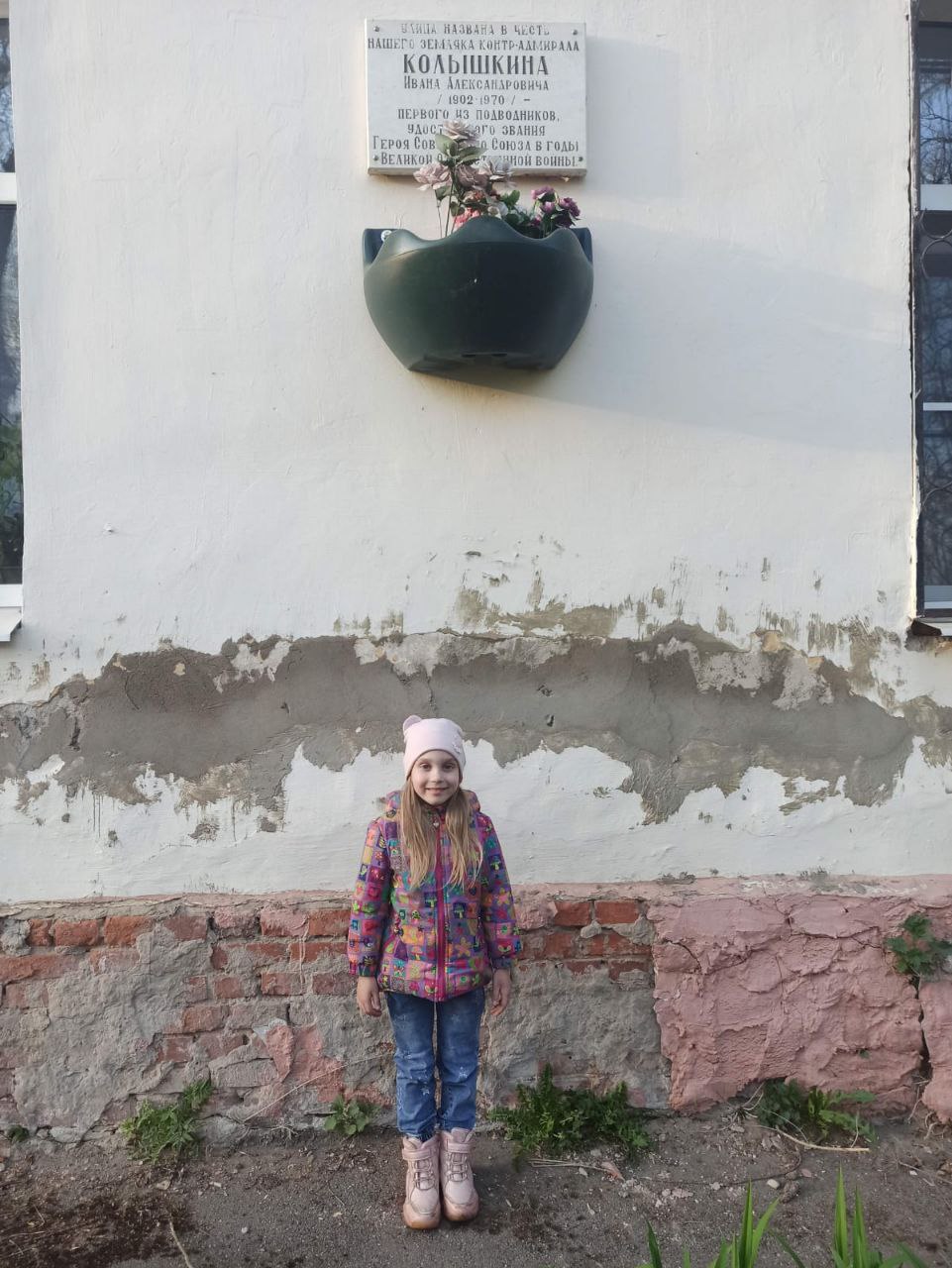 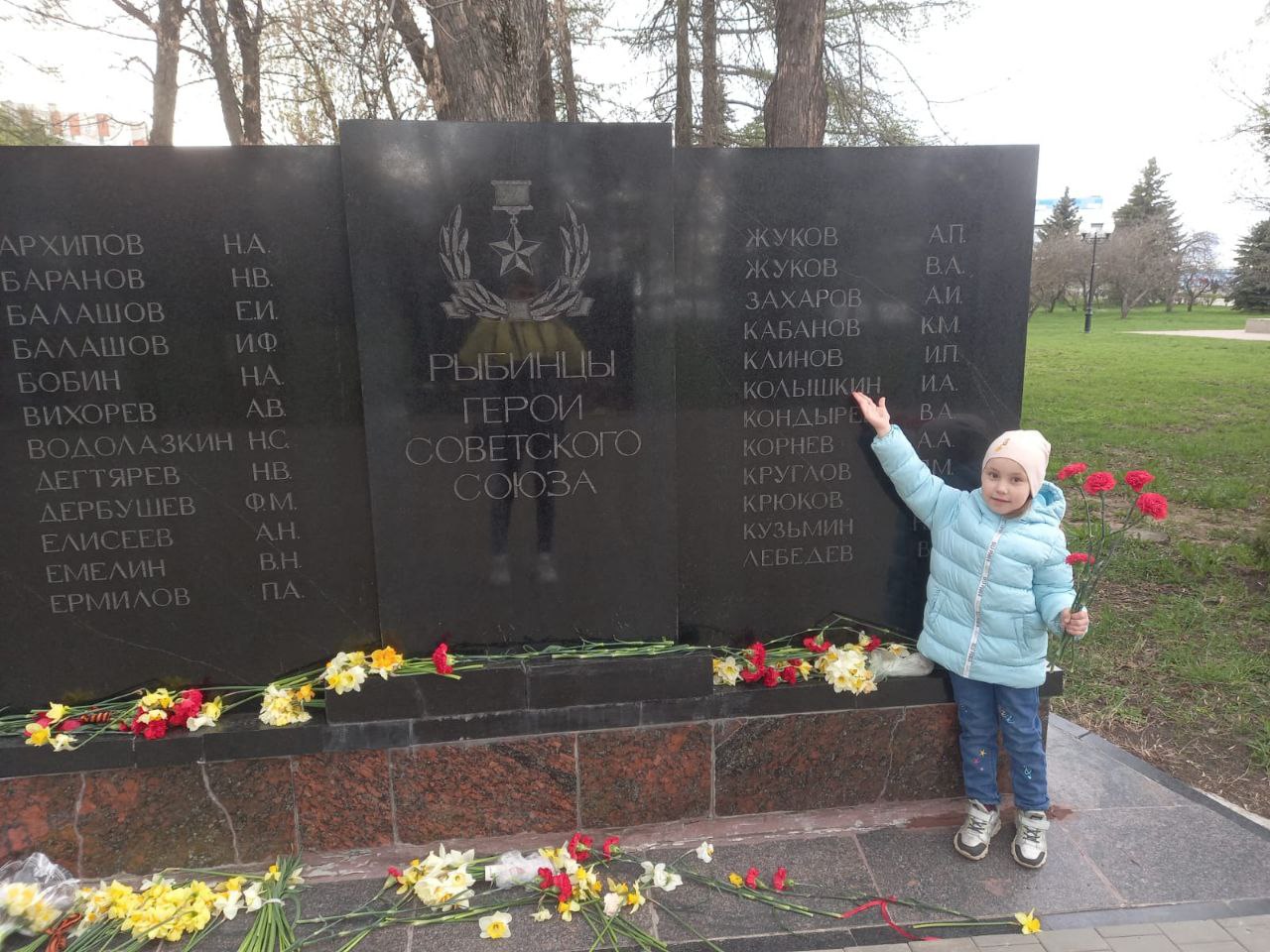 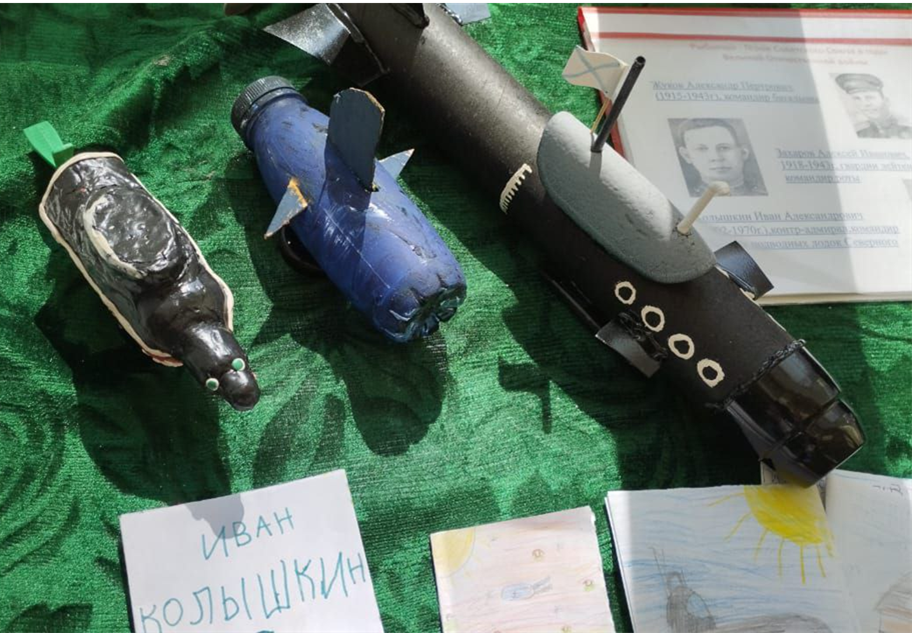 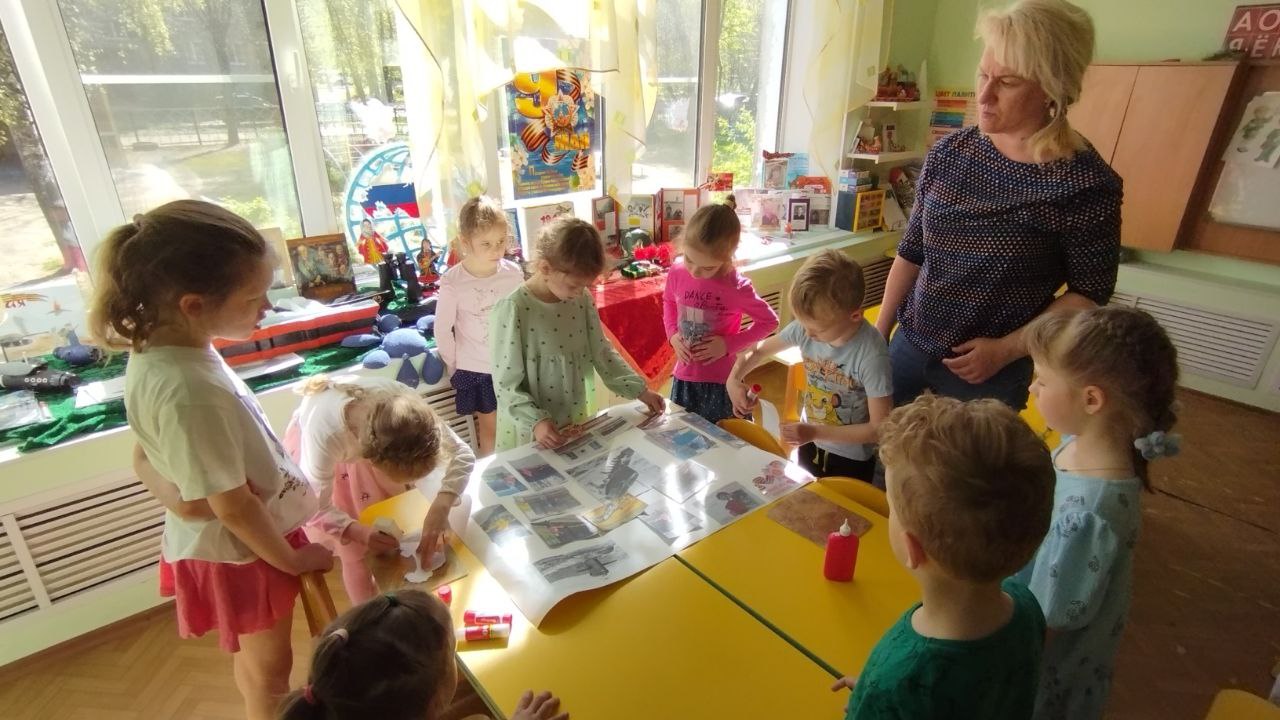 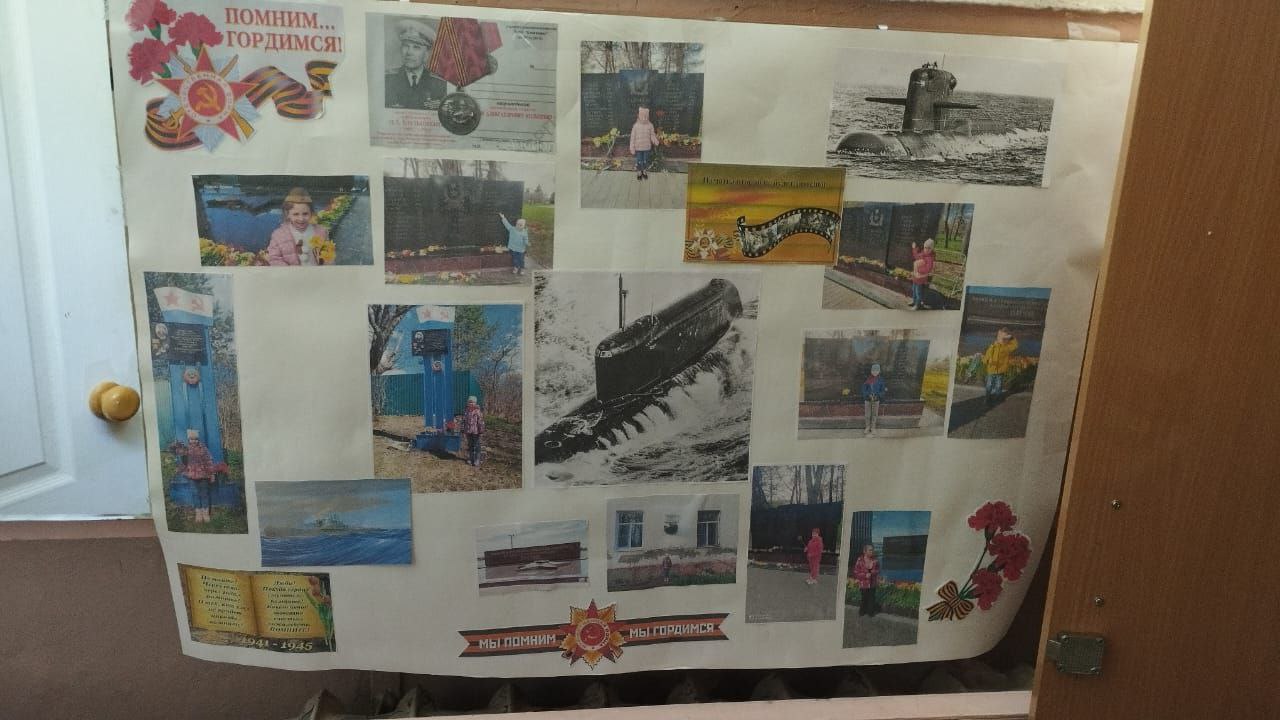 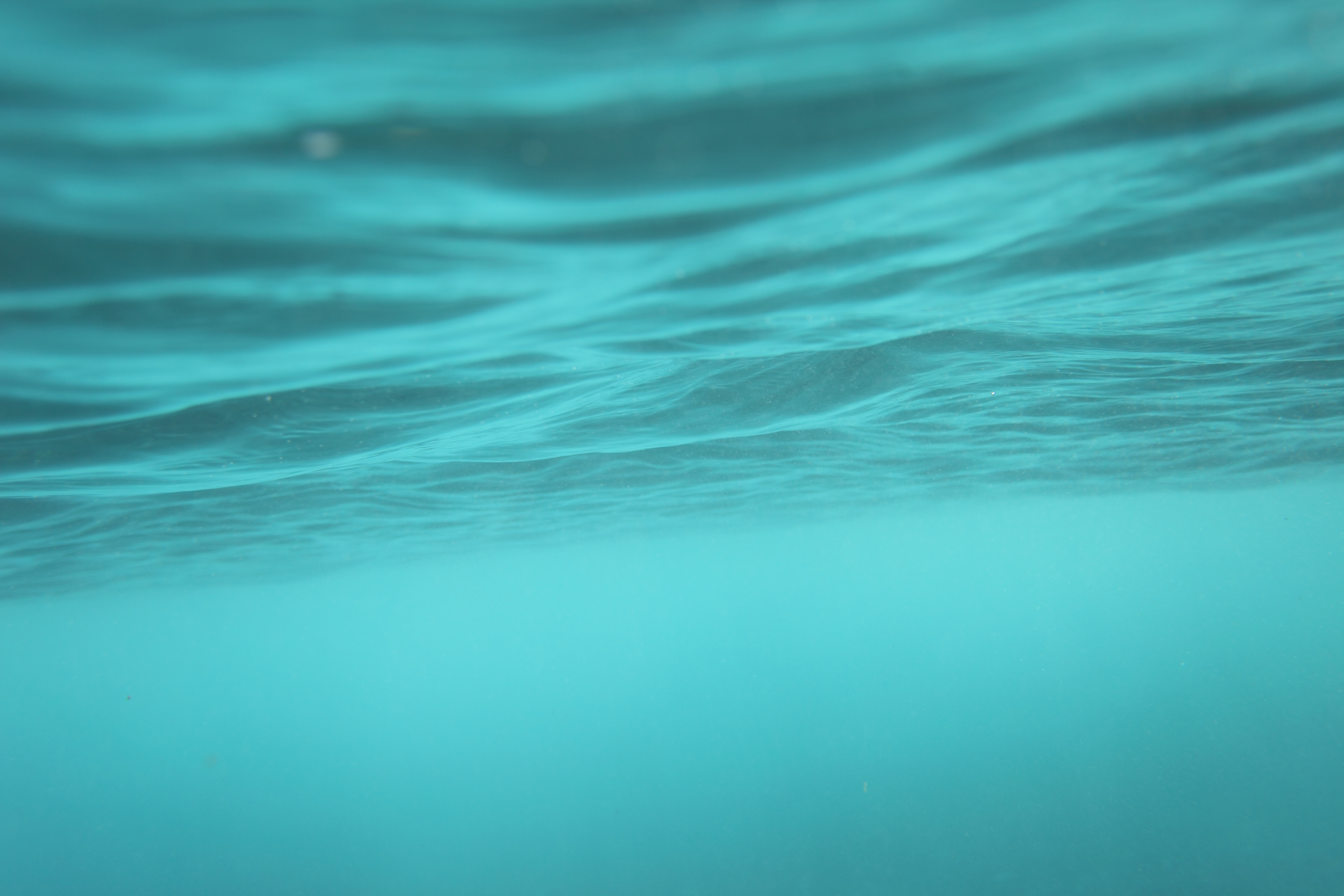 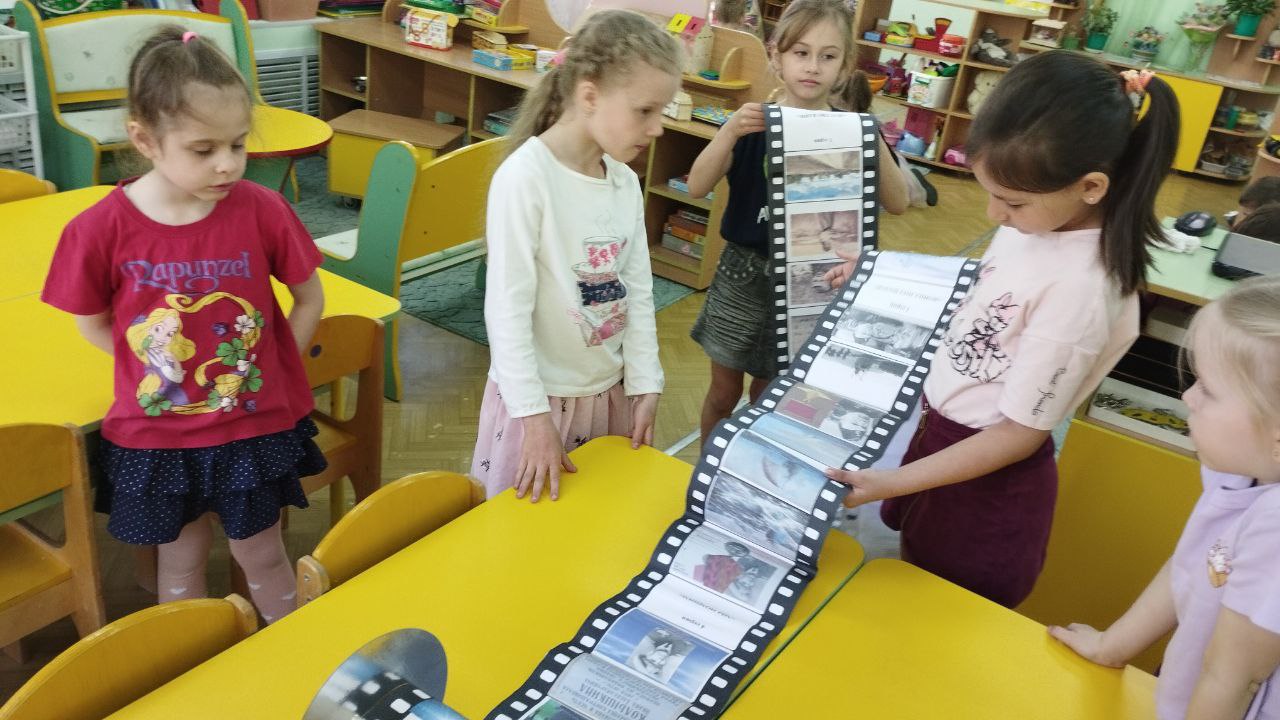 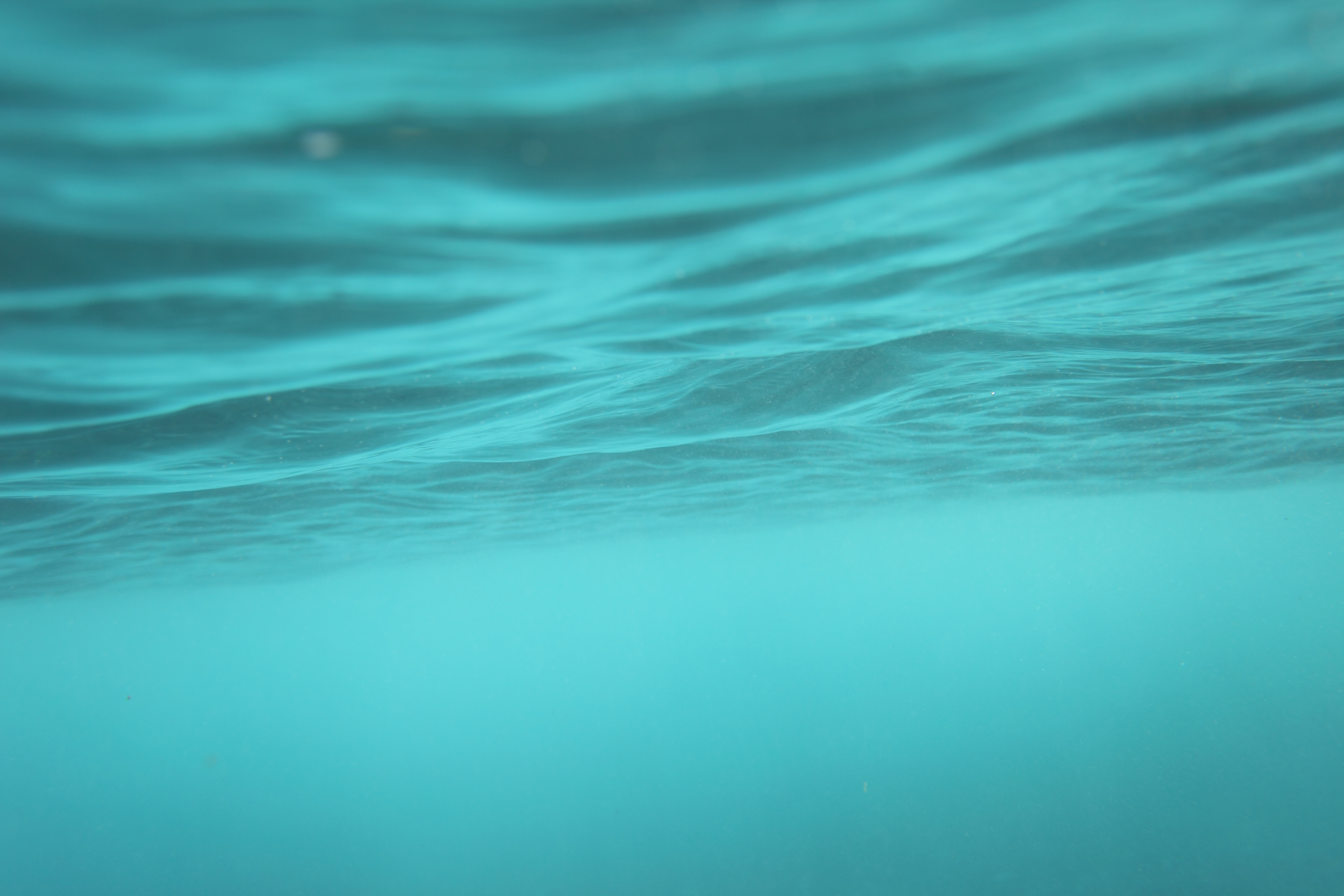 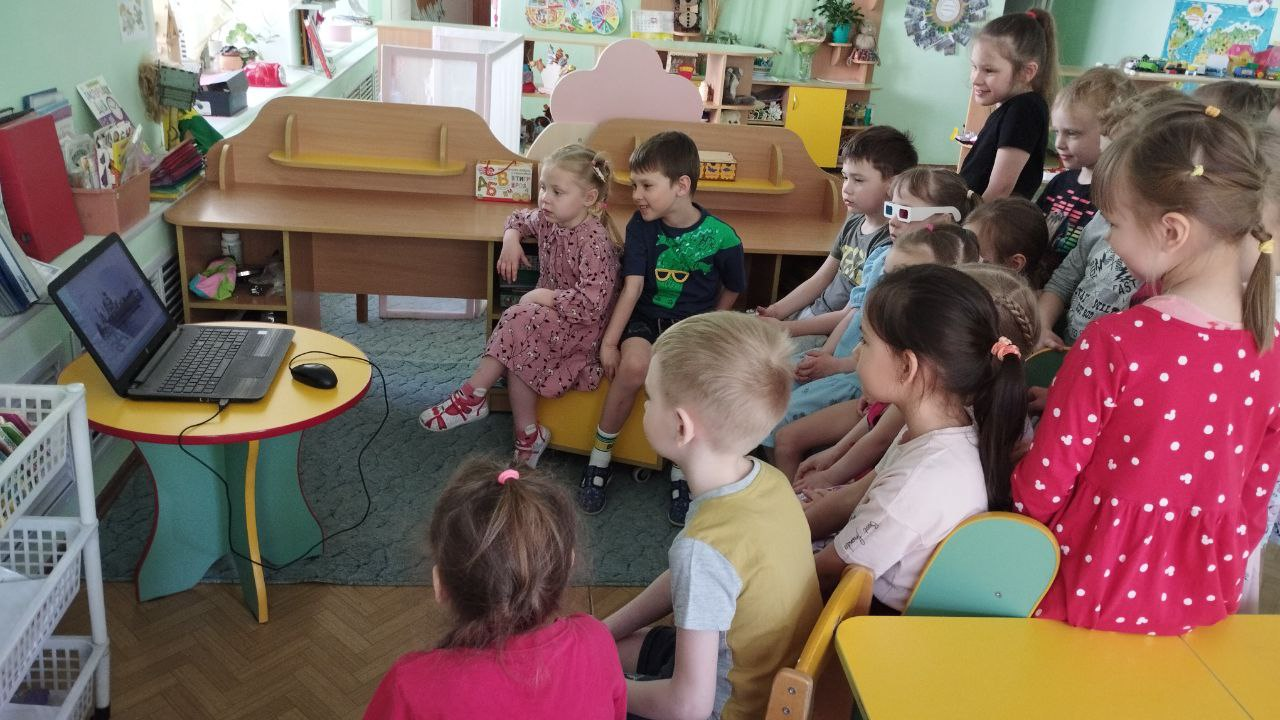 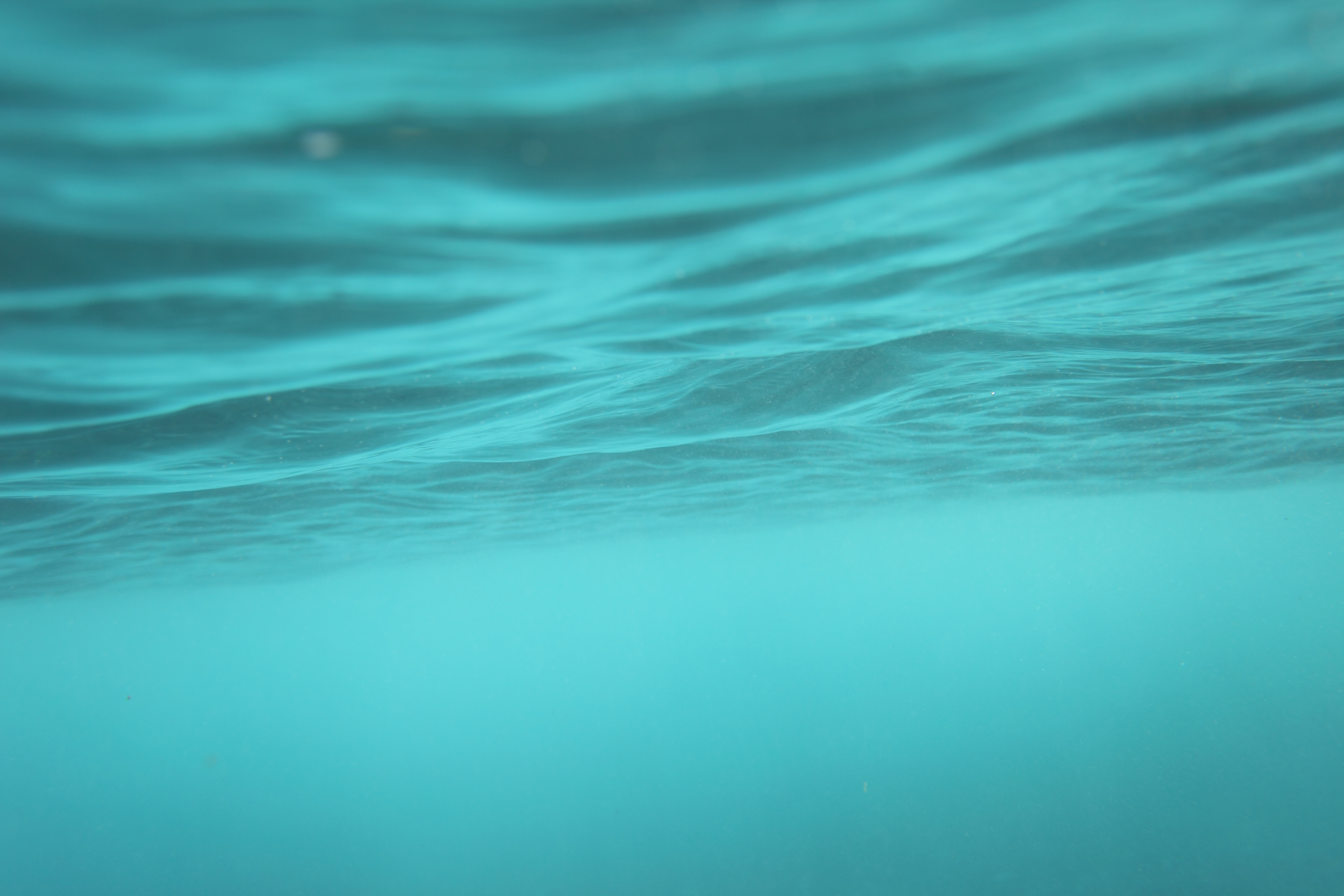 Заключение
На протяжении всей  проектно – исследовательской деятельности каждый ребёнок получал много незабываемых ярких впечатлений, положительных эмоций, чувство гордости и удовлетворённости за то, что именно он внёс свою лепту в увековечивание памяти о великом контр – адмирале И.А.Колышкине. Именно это и определяет ситуацию успеха каждого ребёнка и формирует всесторонне-развитую личность, которая проявляет интерес к истории родного края и страны в целом, которая стремится к созиданию и обладает такими качествами как душевность, доброта, милосердие, сострадание, правдолюбие, смелость и отвага.
В результате совместной деятельности педагогов, родителей и детей весь представленный материал систематизирован и оформлен в виде сценариев мероприятий, игр. По каждому блоку  разработаны беседы, дидактические игры, экскурсии,  игры-инсценировки, развлечения. 
Создан банк   электронных ресурсов. Фильм о проекте